DOCUMENTS A AVOIR SOUS LES YEUX
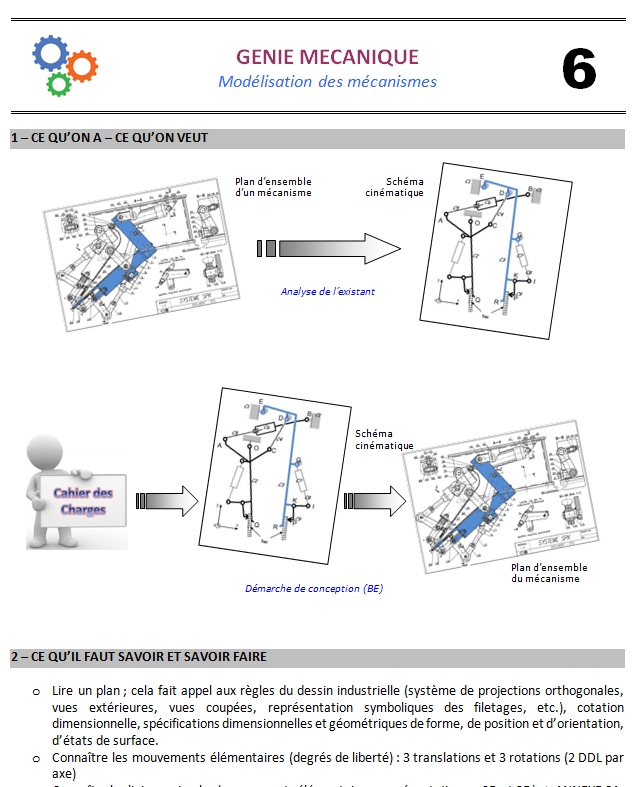 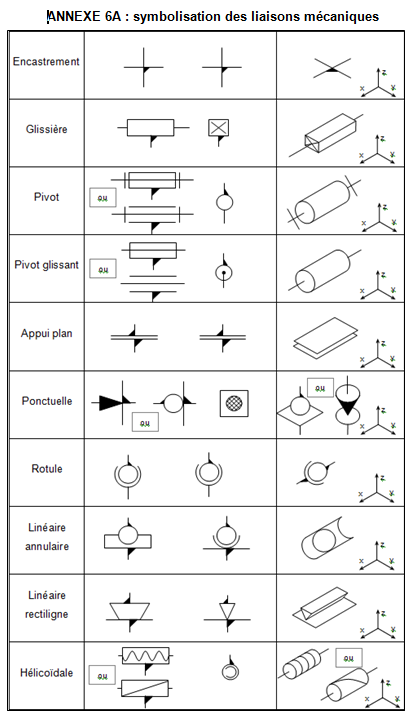 Etude du serre-joint
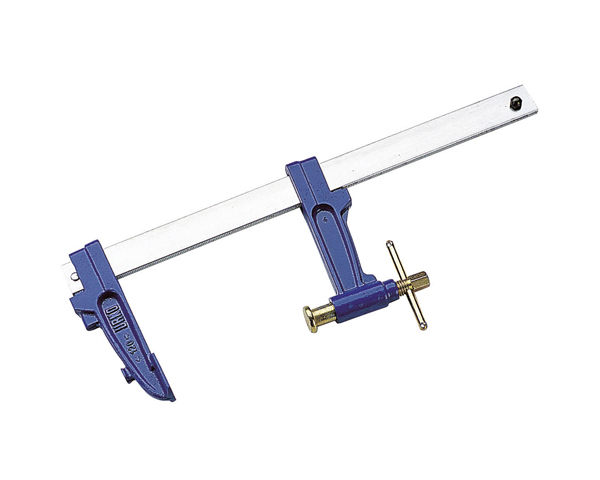 Schéma cinématique
COURS
Etude du serre-joint
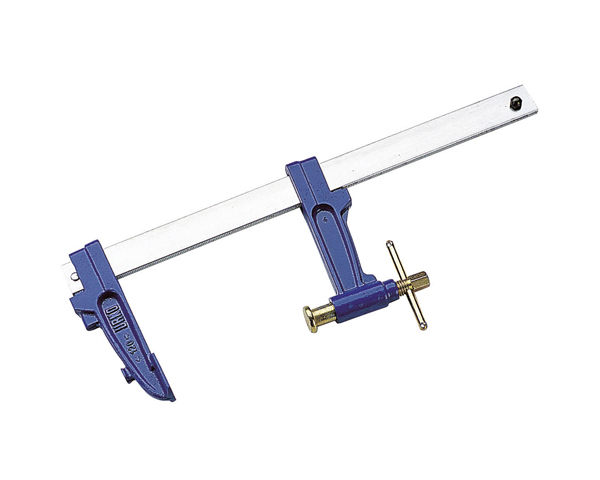 1
6
2
5
3
4
Chaque pièce qui compose le système est numérotée.
Il y en a 6 au total…
Schéma cinématique
COURS
Etude du serre-joint
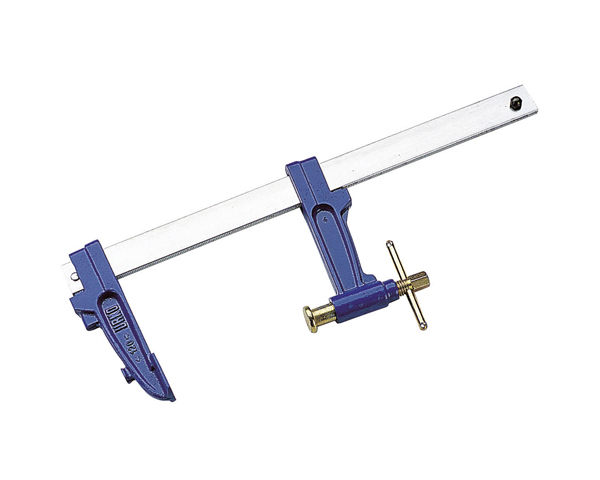 1
6
2
5
3
4
Un nom est donné pour chaque pièce
La nomenclature est dressée.
Schéma cinématique
COURS
Etude du serre-joint
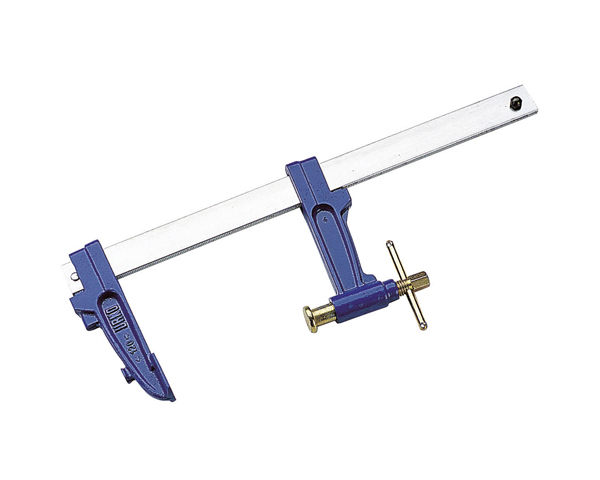 1
6
2
5
3
4
Un repère orthonormé direct est défini afin d’orienter le système dans l’espace.
Classes d’équivalence
{1} = {………….
Schéma cinématique
COURS
Etude du serre-joint
Première étape : recherche des classes d’équivalence
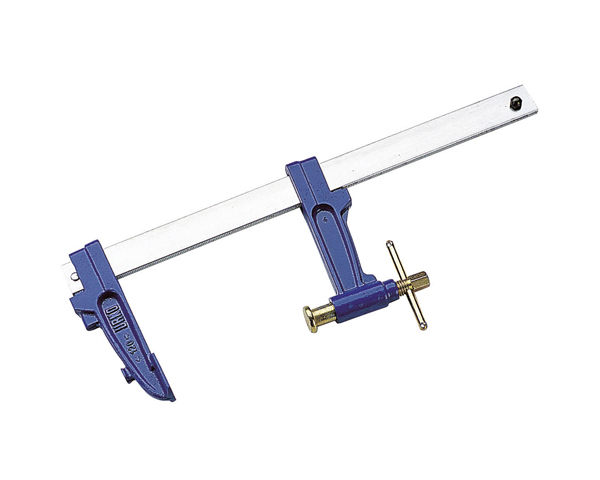 6
2
1
5
3
4
Classes d’équivalence
{1} = {………….
Schéma cinématique
COURS
Etude du serre-joint
Première étape : recherche des classes d’équivalence
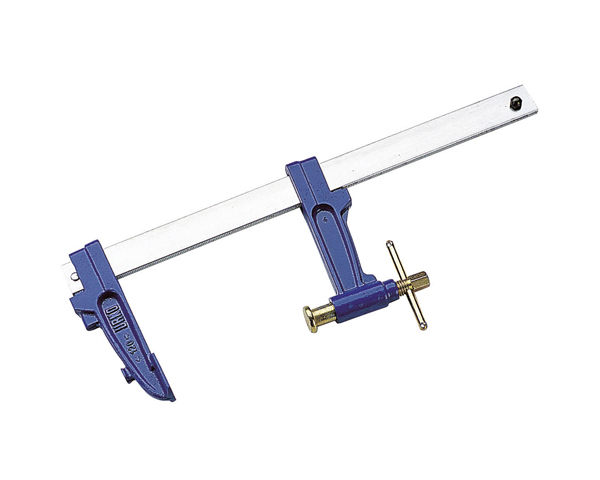 6
2
1
5
3
4
Prenons la pièce n° 1 et cherchons s’il existe d’autres pièces qui seraient complètement liées avec  elle…
Classes d’équivalence
{1} = {………….
Schéma cinématique
COURS
Etude du serre-joint
Première étape : recherche des classes d’équivalence
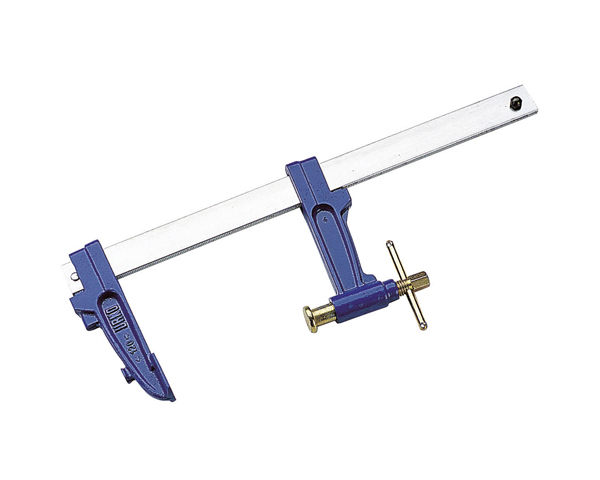 6
2
1
5
3
4
Il y a la colonne n°2…
Classes d’équivalence
{1} = {………….
Schéma cinématique
COURS
Etude du serre-joint
Première étape : recherche des classes d’équivalence
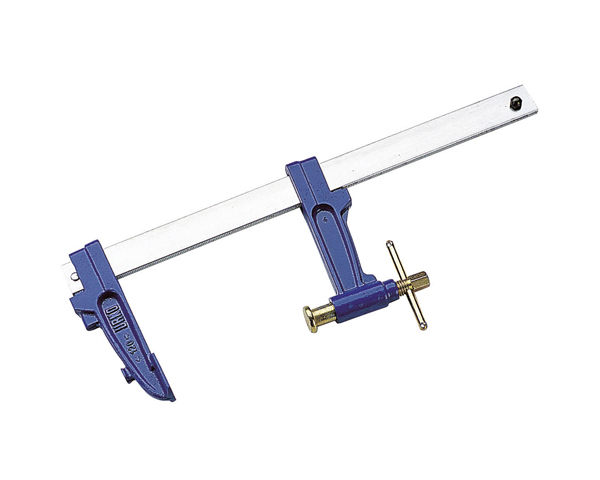 6
2
1
5
3
4
Il y a aussi la butée d’arrêt n°6, puisqu’elle est solidaire de la colonne n°2…
Classes d’équivalence
{1} = { 1 ; 2 ; 6 }
Schéma cinématique
COURS
Etude du serre-joint
Première étape : recherche des classes d’équivalence
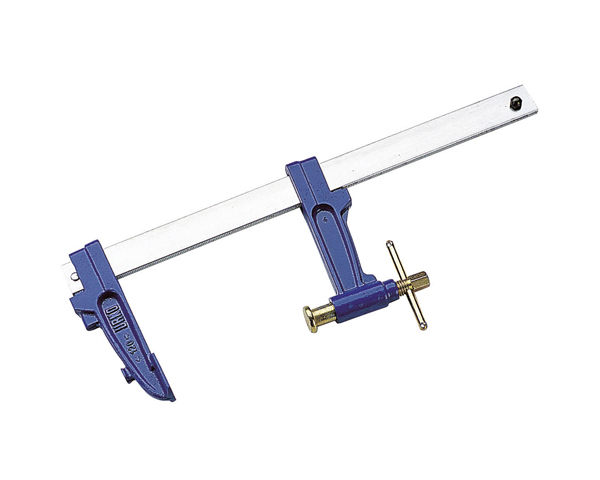 Donc, la première classe d’équivalence, la {1}, se compose des pièces n° 1, 2 et 6
Classes d’équivalence
{1} = { 1 ; 2 ; 6 }
{3} = { 3 ; ………..
Schéma cinématique
COURS
Etude du serre-joint
Première étape : recherche des classes d’équivalence
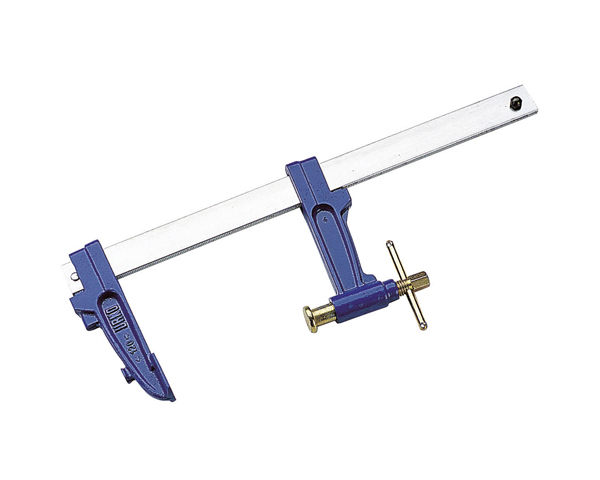 6
2
1
5
3
4
Partons maintenant de la pièce n°3…
Classes d’équivalence
{1} = { 1 ; 2 ; 6 }
{3} = { 3 ; ………..
Schéma cinématique
COURS
Etude du serre-joint
Première étape : recherche des classes d’équivalence
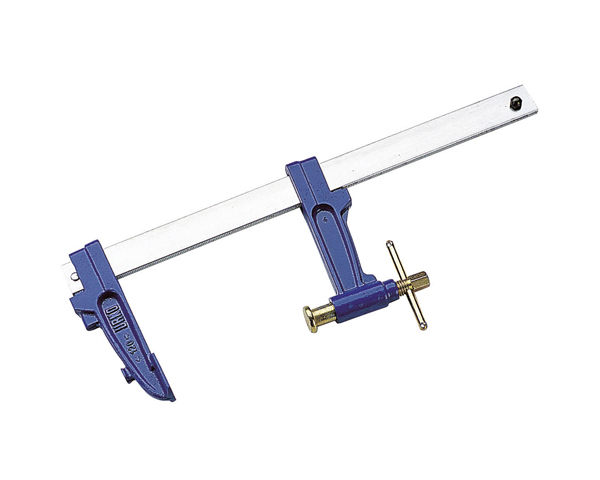 6
2
1
5
3
4
Il n’y a aucune pièce en liaison complète avec elle !!
Classes d’équivalence
{1} = { 1 ; 2 ; 6 }
{3} = { 3 }
Schéma cinématique
COURS
Etude du serre-joint
Première étape : recherche des classes d’équivalence
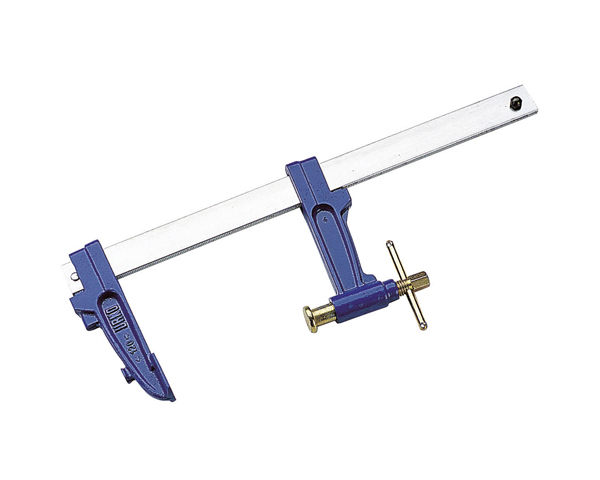 6
2
1
5
3
4
Donc, la pièce n°3 forme une classe d’équivalence
à elle toute seule.
Classes d’équivalence
{1} = { 1 ; 2 ; 6 }
{3} = { 3 }
{4} = { 4 ; ……..
Schéma cinématique
COURS
Etude du serre-joint
Première étape : recherche des classes d’équivalence
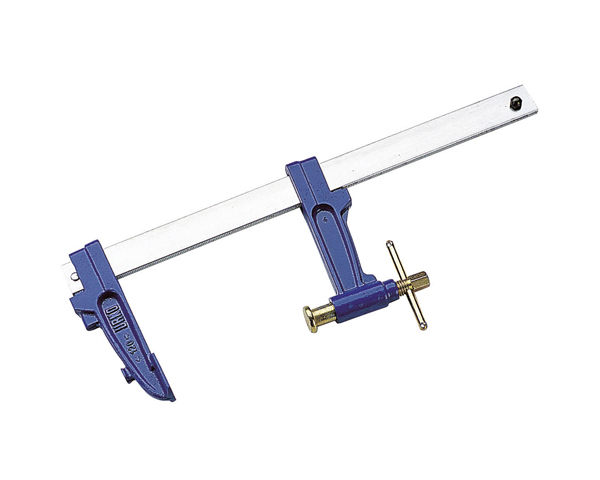 6
2
1
5
3
4
Partons maintenant de la pièce n°4…
Classes d’équivalence
{1} = { 1 ; 2 ; 6 }
{3} = { 3 }
{4} = { 4 ; ……..
Schéma cinématique
COURS
Etude du serre-joint
Première étape : recherche des classes d’équivalence
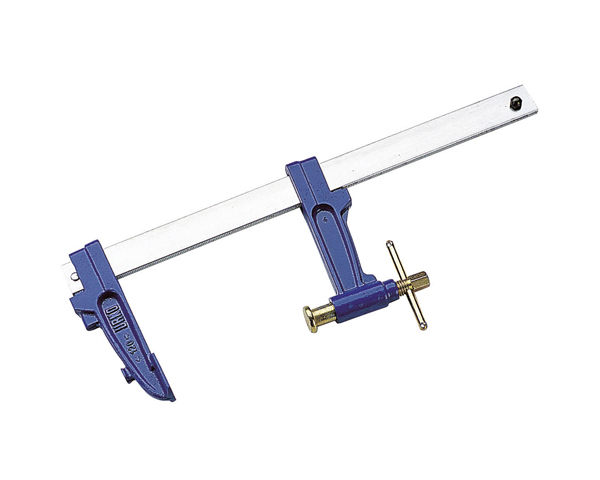 6
2
1
5
3
4
Il n’y a aucune pièce en liaison complète avec elle !!
Classes d’équivalence
{1} = { 1 ; 2 ; 6 }
{3} = { 3 }
{4} = { 4 }
Schéma cinématique
COURS
Etude du serre-joint
Première étape : recherche des classes d’équivalence
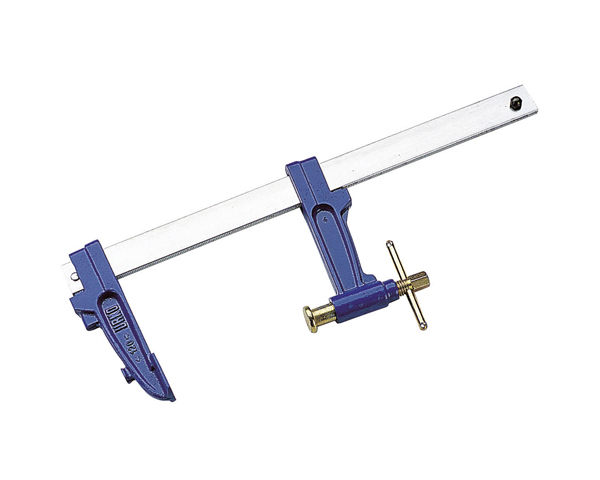 6
2
1
5
3
4
Donc, la pièce n°4 forme elle aussi une classe d’équivalence
à elle toute seule.
Classes d’équivalence
{1} = { 1 ; 2 ; 6 }
{3} = { 3 }
{4} = { 4 }
{5} = { 5 }
Schéma cinématique
COURS
Etude du serre-joint
Première étape : recherche des classes d’équivalence
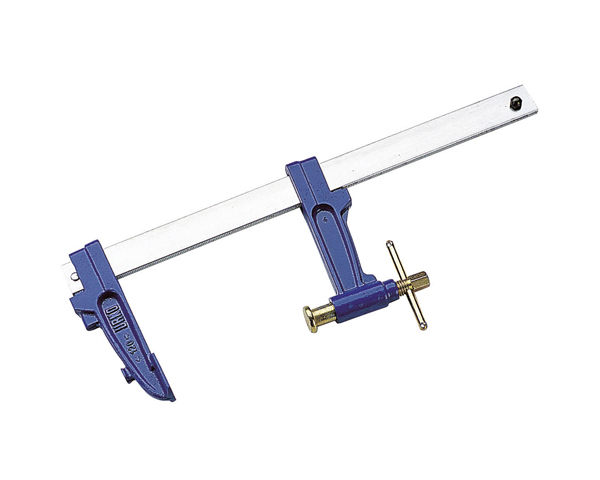 6
2
1
5
3
4
Quant à la pièce restante, la n°5, elle aussi forme une classe d’équivalence à elle toute seule.
Classes d’équivalence
{1} = { 1 ; 2 ; 6 }
{3} = { 3 }
{4} = { 4 }
{5} = { 5 }
Schéma cinématique
COURS
Etude du serre-joint
Première étape : recherche des classes d’équivalence
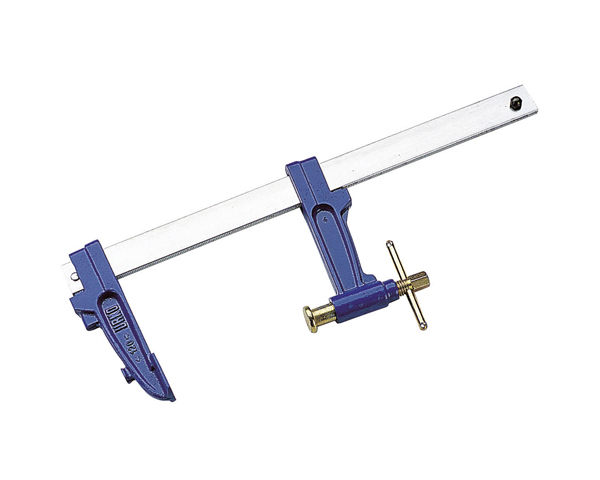 6
2
1
5
3
4
Dans ce système, on a donc 4 classes d’équivalence.
Passons au graphe des liaisons…
Graphe des liaisons
1
Schéma cinématique
COURS
Etude du serre-joint
Seconde étape : graphe des liaisons
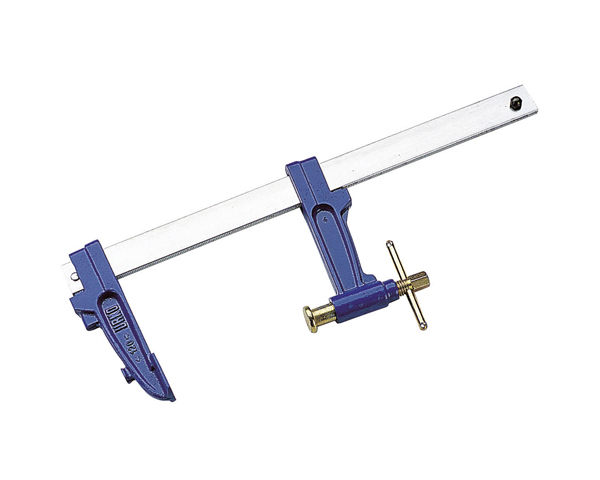 6
2
1
5
3
4
Dans un mécanisme, il y a toujours un ensemble supposé fixe, c’est ce qu’on appelle « le bâti ».
Dans notre étude, nous considèrerons que le bâti est la classe {1}
Schéma cinématique
COURS
Etude du serre-joint
Seconde étape : graphe des liaisons
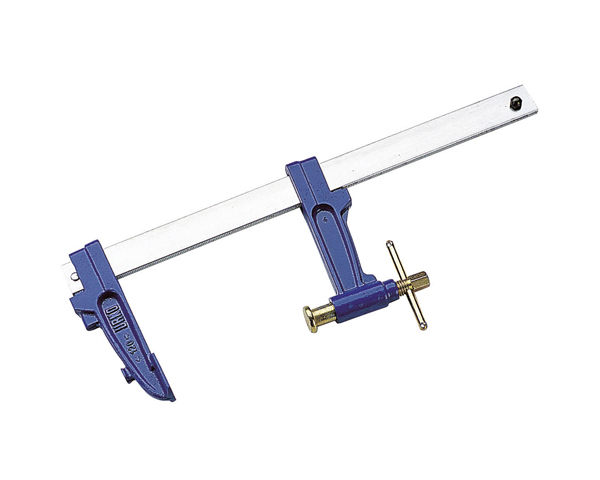 6
2
1
Graphe des liaisons
5
1
3
5
3
4
4
On trace autant de bulles numérotées qu’il y a de classes d’équivalence, soit 4 pour nous…
Schéma cinématique
COURS
Etude du serre-joint
Seconde étape : graphe des liaisons
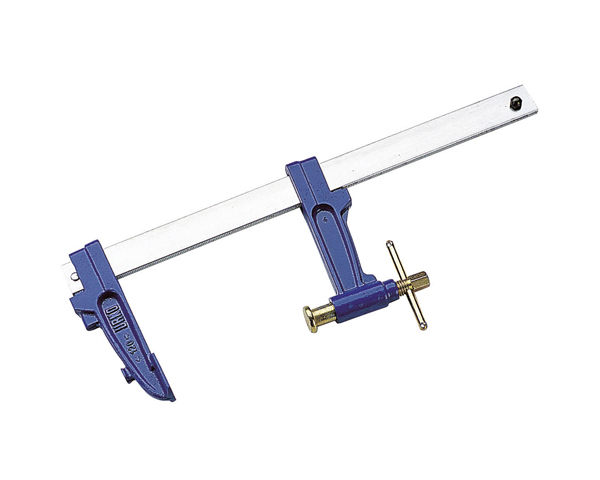 6
2
1
Graphe des liaisons
5
1
3
5
3
4
4
On recherche ensuite les contacts entre les classes…
Schéma cinématique
COURS
Etude du serre-joint
Seconde étape : graphe des liaisons
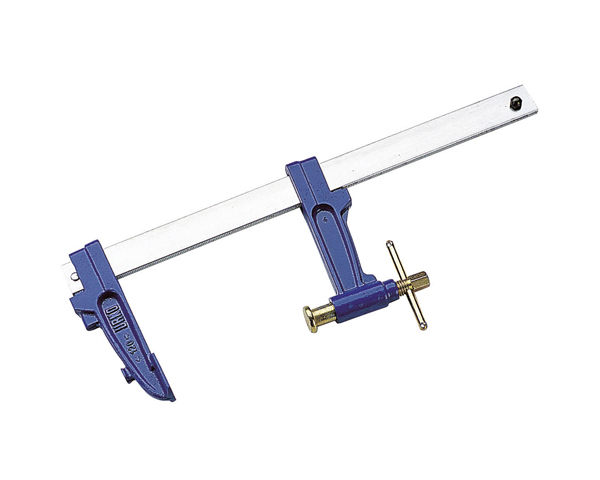 6
2
1
Graphe des liaisons
5
?
1
3
5
3
4
4
Y-a-t-il contact et donc liaison entre les classes {1} et {3} ?
Schéma cinématique
COURS
Etude du serre-joint
Seconde étape : graphe des liaisons
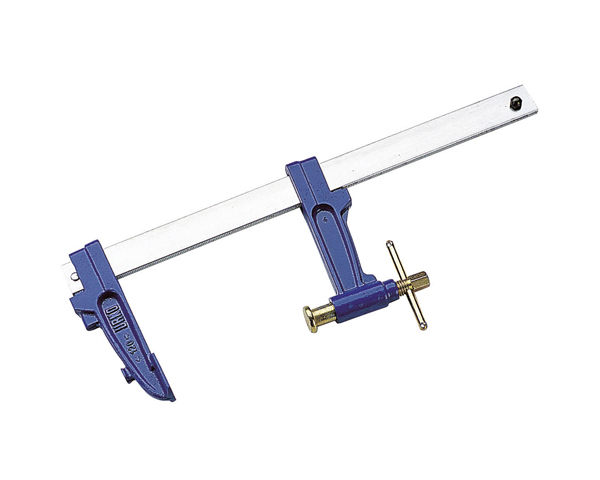 6
2
1
Graphe des liaisons
5
L13
1
3
5
3
4
4
Y-a-t-il contact et donc liaison entre les classes {1} et {3} ?
OUI
On matérialise cette liaison dans le graphe des liaisons…
Schéma cinématique
COURS
Etude du serre-joint
Seconde étape : graphe des liaisons
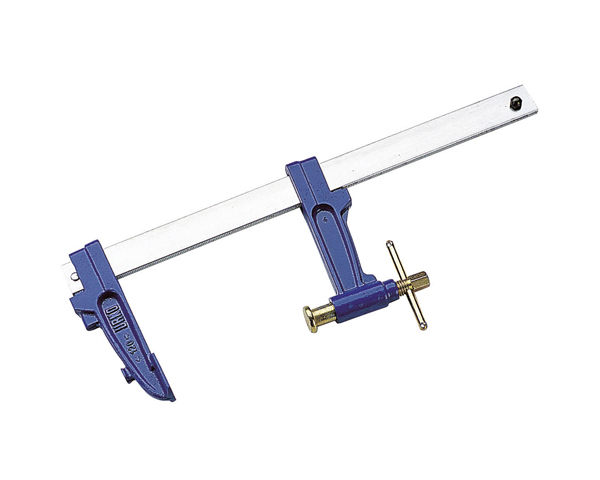 6
2
1
Graphe des liaisons
5
?
L13
1
3
5
3
4
4
Y-a-t-il contact et donc liaison entre les classes {1} et {5} ?
Schéma cinématique
COURS
Etude du serre-joint
Seconde étape : graphe des liaisons
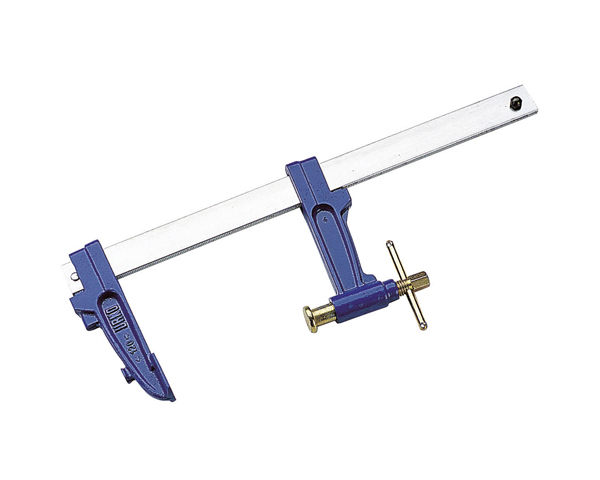 6
2
1
Graphe des liaisons
5
L13
1
3
5
3
4
4
Y-a-t-il contact et donc liaison entre les classes {1} et {5} ?
NON
Schéma cinématique
COURS
Etude du serre-joint
Seconde étape : graphe des liaisons
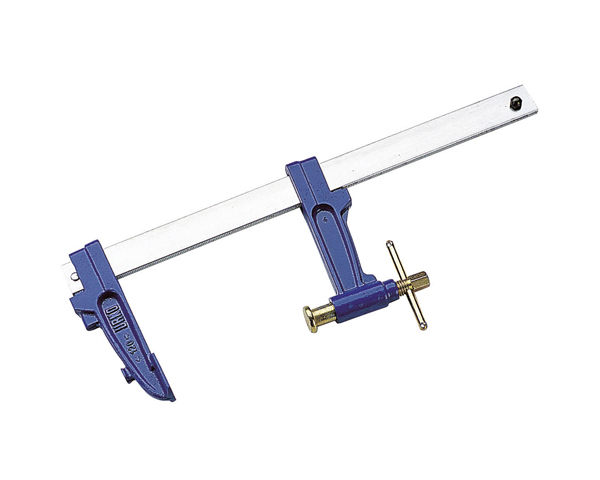 6
2
1
Graphe des liaisons
5
L13
1
3
5
3
?
4
4
Y-a-t-il contact et donc liaison entre les classes {1} et {4} ?
Schéma cinématique
COURS
Etude du serre-joint
Seconde étape : graphe des liaisons
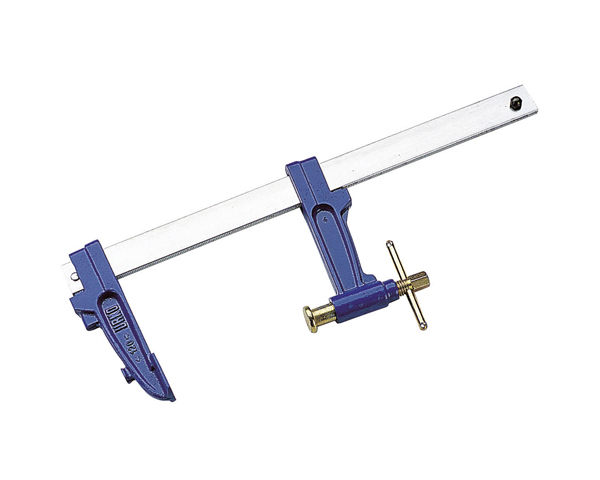 6
2
1
Graphe des liaisons
5
L13
1
3
5
3
4
4
Y-a-t-il contact et donc liaison entre les classes {1} et {4} ?
NON
Schéma cinématique
COURS
Etude du serre-joint
Seconde étape : graphe des liaisons
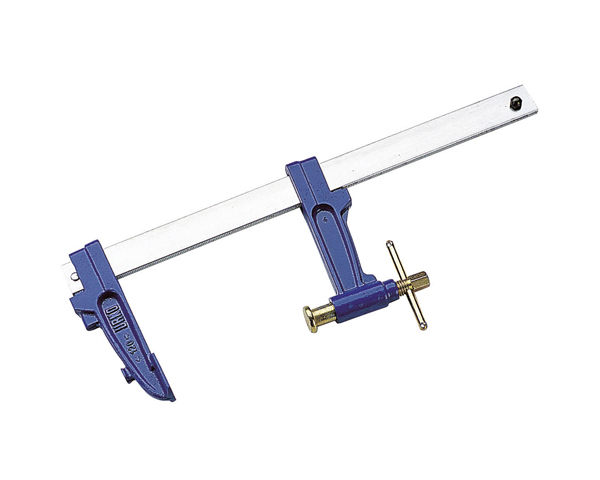 6
2
1
Graphe des liaisons
5
L13
1
3
5
3
?
4
4
Y-a-t-il contact et donc liaison entre les classes {3} et {4} ?
Schéma cinématique
COURS
Etude du serre-joint
Seconde étape : graphe des liaisons
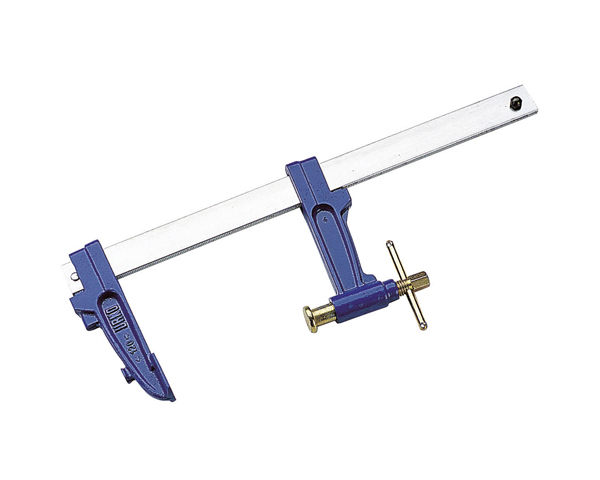 6
2
1
Graphe des liaisons
5
L13
1
3
5
3
L34
4
4
Y-a-t-il contact et donc liaison entre les classes {3} et {4} ?
OUI
Schéma cinématique
COURS
Etude du serre-joint
Seconde étape : graphe des liaisons
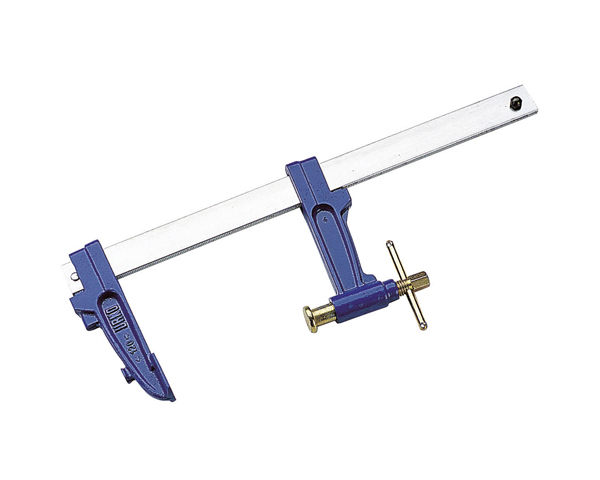 6
2
1
Graphe des liaisons
5
L13
1
3
5
3
?
L34
4
4
Y-a-t-il contact et donc liaison entre les classes {3} et {5} ?
Schéma cinématique
COURS
Etude du serre-joint
Seconde étape : graphe des liaisons
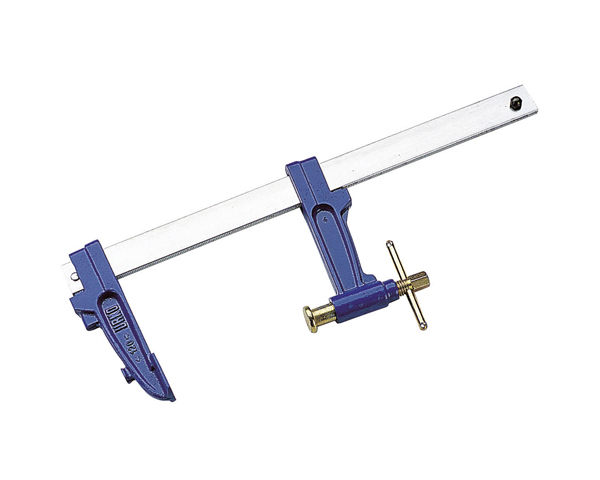 6
2
1
Graphe des liaisons
5
L13
1
3
5
3
L34
4
4
Y-a-t-il contact et donc liaison entre les classes {3} et {5} ?
NON
Schéma cinématique
COURS
Etude du serre-joint
Seconde étape : graphe des liaisons
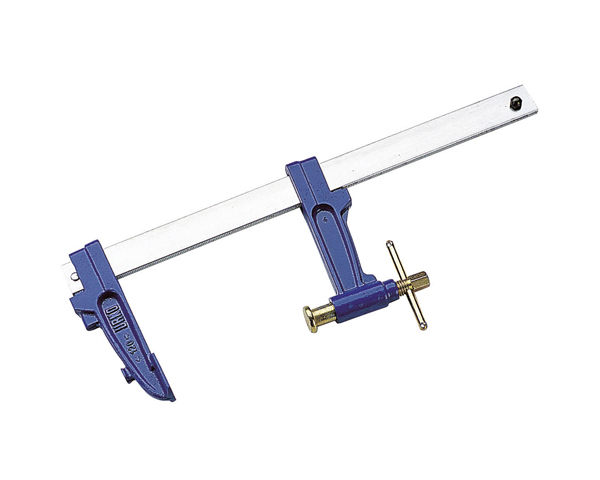 6
2
1
Graphe des liaisons
5
L13
1
3
5
3
?
L34
4
4
Y-a-t-il contact et donc liaison entre les classes {4} et {5} ?
Schéma cinématique
COURS
Etude du serre-joint
Seconde étape : graphe des liaisons
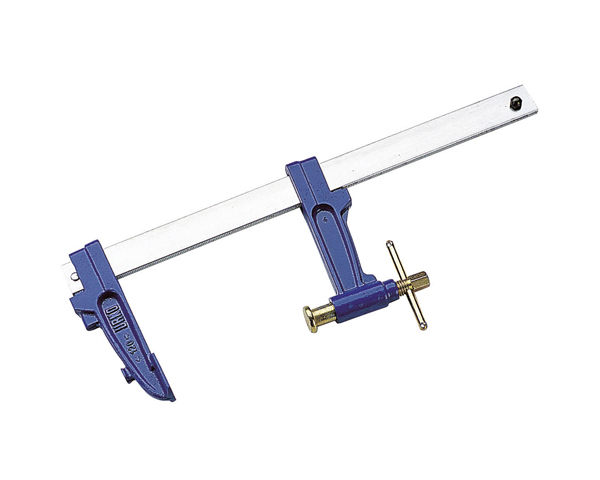 6
2
1
Graphe des liaisons
5
L13
1
3
5
3
L34
L45
4
4
Y-a-t-il contact et donc liaison entre les classes {4} et {5} ?
OUI
Schéma cinématique
COURS
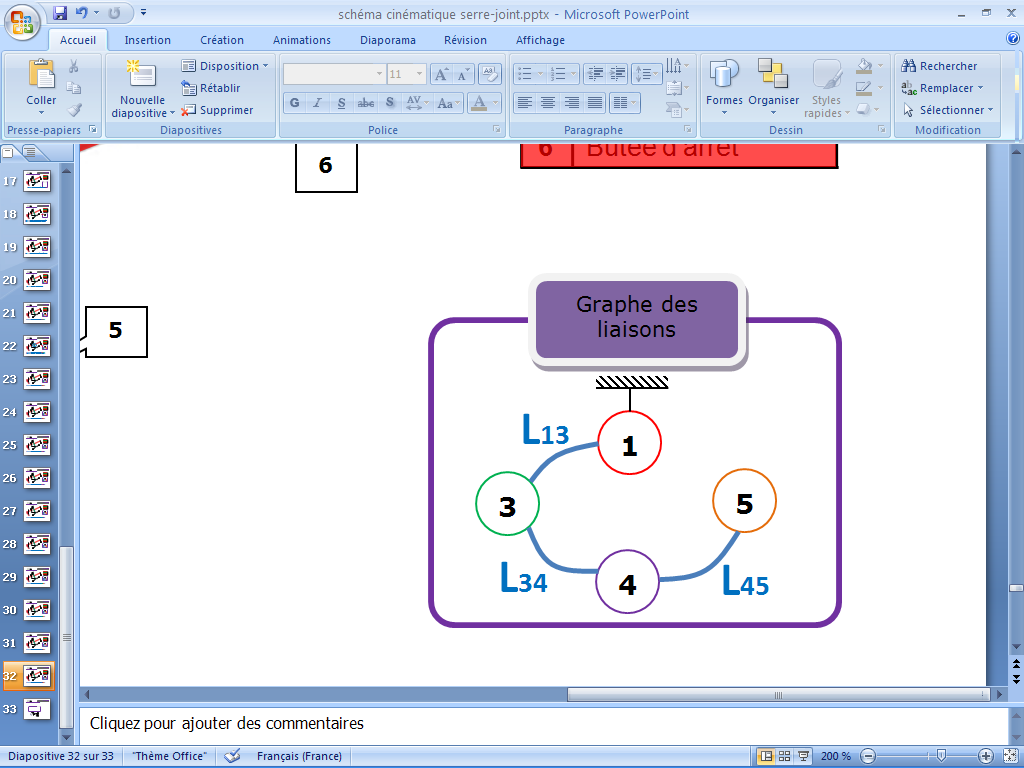 Etude du serre-joint
Seconde étape : graphe des liaisons
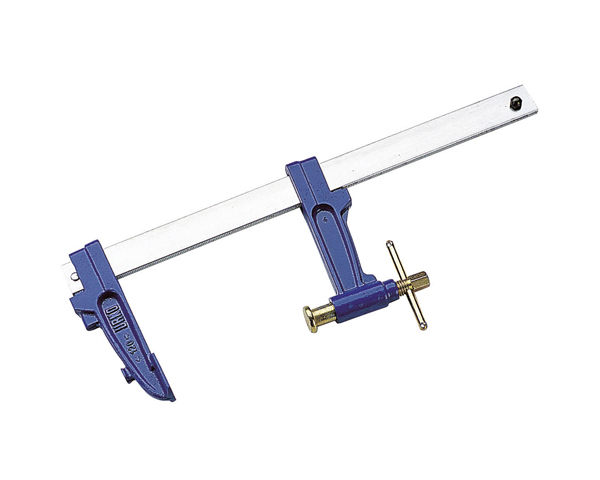 6
2
1
5
3
4
Le graphe des liaisons est fini.
3 liaisons ont été identifiées ; il faut maintenant les définir…
Schéma cinématique
COURS
Etude du serre-joint
Troisième étape : définition des liaisons
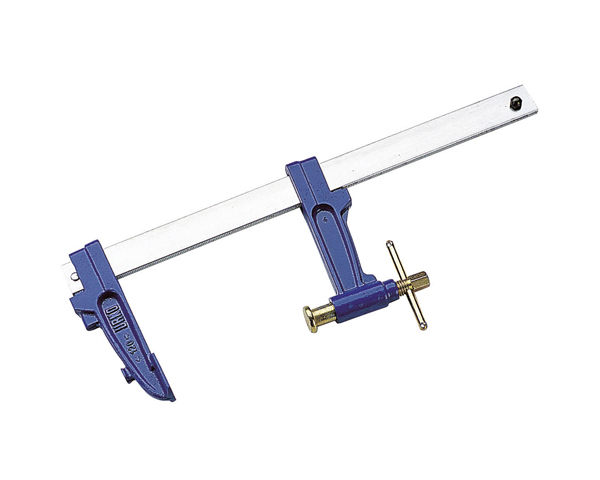 6
2
1
5
3
4
Définition des liaisons
L13 = …………………….
Schéma cinématique
COURS
Etude du serre-joint
Troisième étape : définition des liaisons
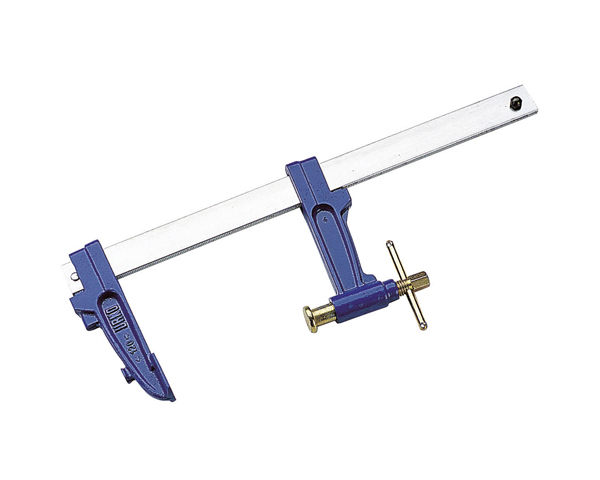 6
2
1
5
3
4
Définition des liaisons
L13 = …………………….
Schéma cinématique
COURS
Etude du serre-joint
Troisième étape : définition des liaisons
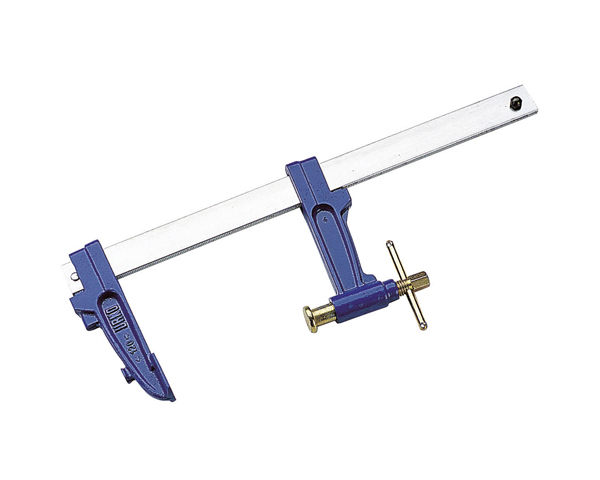 6
2
1
5
3
4
Pour définir une liaison entre deux classes d’équivalence, on peut soit observer le mouvement entre les classes, soit observer la nature du contact entre les classes (plan/plan, cylindre/plan, etc…)
Définition des liaisons
L13 = …………………….
Schéma cinématique
COURS
Etude du serre-joint
Troisième étape : définition des liaisons
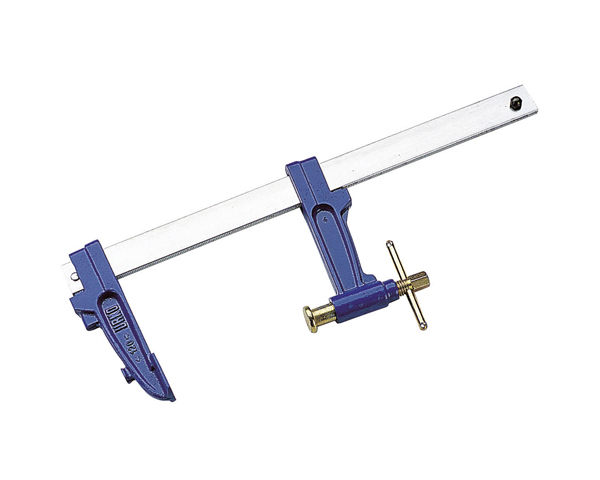 6
2
1
5
3
4
Raisonnons sur les mouvements…
Définition des liaisons
L13 = …………………….
Schéma cinématique
COURS
Etude du serre-joint
Troisième étape : définition des liaisons
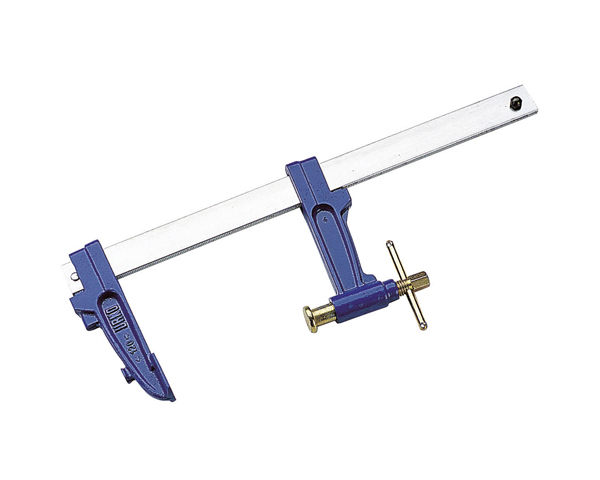 6
2
1
5
3
4
Entre les classes {1} et {3} :
Rotation(s) ? Translation(s) ? Mouvements combinés ?
Définition des liaisons
L13 = …………………….
Schéma cinématique
COURS
Etude du serre-joint
Troisième étape : définition des liaisons
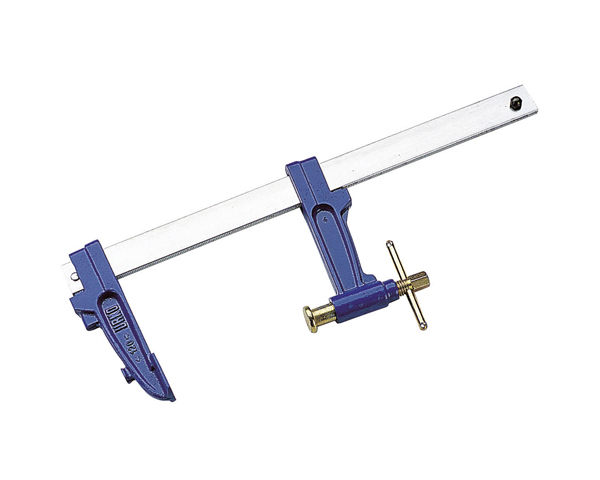 6
2
1
5
3
4
Entre les classes {1} et {3} :
Une translation d’axe X donc la liaison est ….
Définition des liaisons
L13 = glissière d’axe X
Schéma cinématique
COURS
Etude du serre-joint
Troisième étape : définition des liaisons
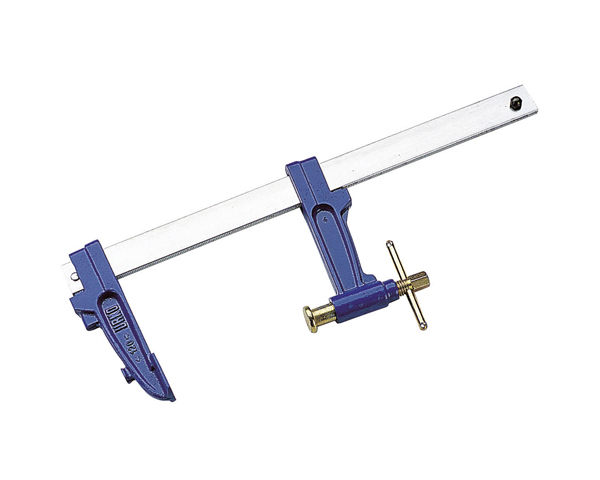 6
2
1
5
3
4
Entre les classes {1} et {3} :
Une translation d’axe X donc la liaison est
glissière d’axe X
Définition des liaisons
L13 = glissière d’axe X
L34 = ………
Schéma cinématique
COURS
Etude du serre-joint
Troisième étape : définition des liaisons
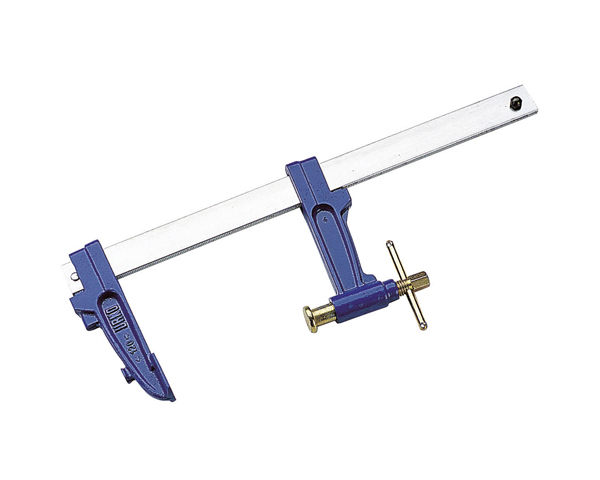 6
2
1
5
3
4
Entre les classes {3} et {4} :
Rotation(s) ? Translation(s) ? Mouvements combinés ?
Définition des liaisons
L13 = glissière d’axe X
L34 = hélicoïdale d’axe X
Schéma cinématique
COURS
Etude du serre-joint
Troisième étape : définition des liaisons
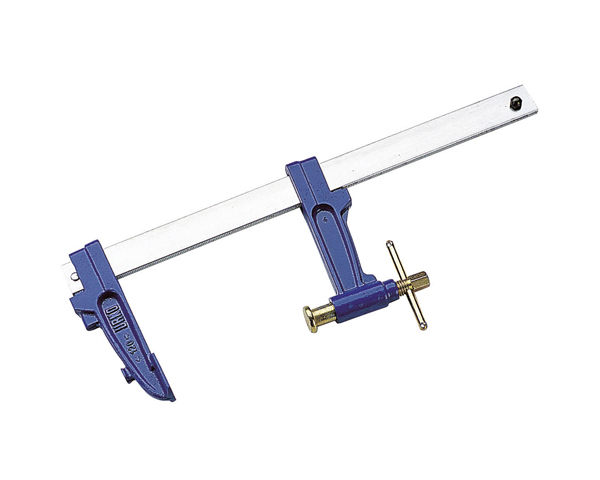 6
2
1
5
3
4
Entre les classes {3} et {4} :
1 Rotation + 1 Translation combinées donc la liaison est …
Définition des liaisons
L13 = glissière d’axe X
L34 = hélicoïdale d’axe X
Schéma cinématique
COURS
Etude du serre-joint
Troisième étape : définition des liaisons
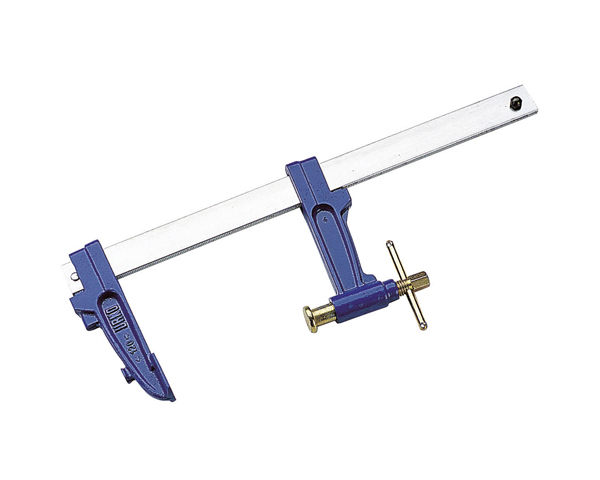 6
2
1
5
3
4
Entre les classes {3} et {4} :
1 Rotation + 1 Translation combinées donc la liaison est
hélicoïdale d’axe X
Définition des liaisons
L13 = glissière d’axe X
L34 = hélicoïdale d’axe X
L45= ……….
Schéma cinématique
COURS
Etude du serre-joint
Troisième étape : définition des liaisons
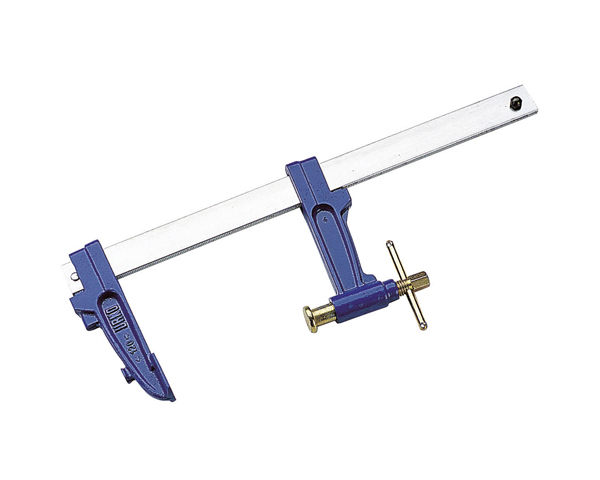 6
2
1
5
3
4
Entre les classes {4} et {5} :
Rotation(s) ? Translation(s) ? Mouvements combinés ?
Définition des liaisons
L13 = glissière d’axe X
L34 = hélicoïdale d’axe X
L45= ……….
Schéma cinématique
COURS
Etude du serre-joint
Troisième étape : définition des liaisons
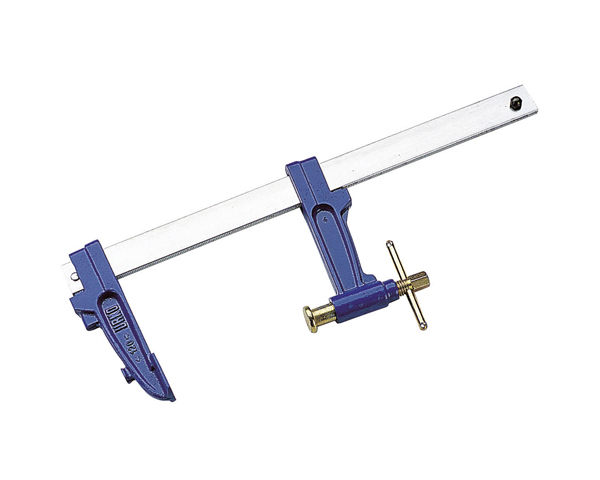 6
2
1
5
3
4
Entre les classes {4} et {5} :
1 Rotation + 1 Translation NON combinés donc la liaison est …
Définition des liaisons
L13 = glissière d’axe X
L34 = hélicoïdale d’axe X
L45= pivot glissant d’axe Y
Schéma cinématique
COURS
Etude du serre-joint
Troisième étape : définition des liaisons
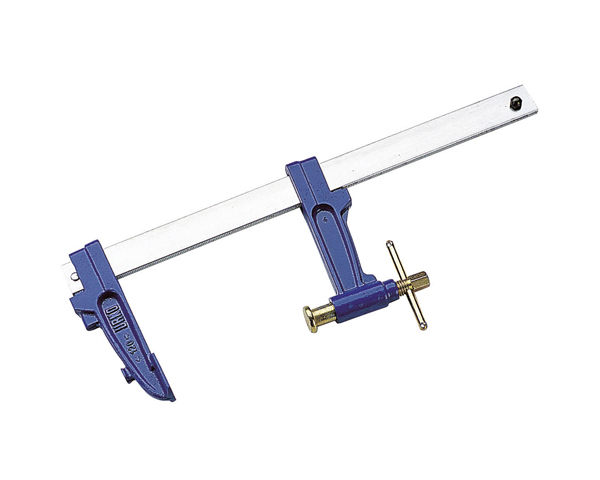 6
2
1
5
3
4
Entre les classes {4} et {5} :
1 Rotation + 1 Translation NON combinées donc la liaison est
Pivot glissant d’axe Y
Schéma cinématique
COURS
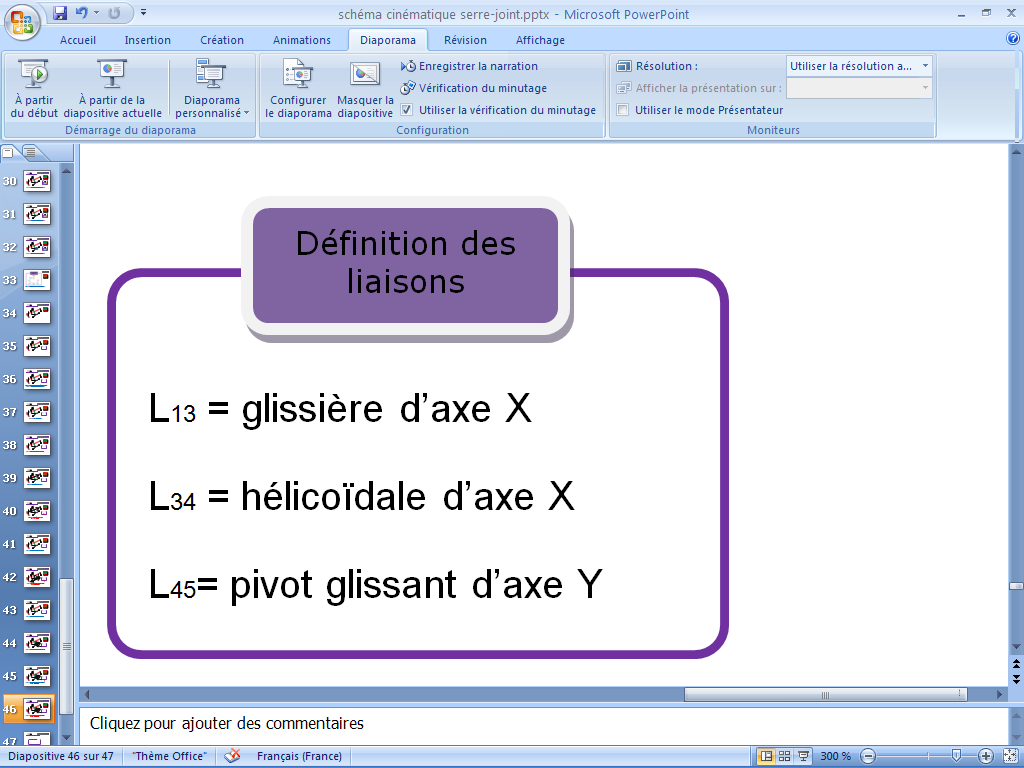 Etude du serre-joint
Troisième étape : définition des liaisons
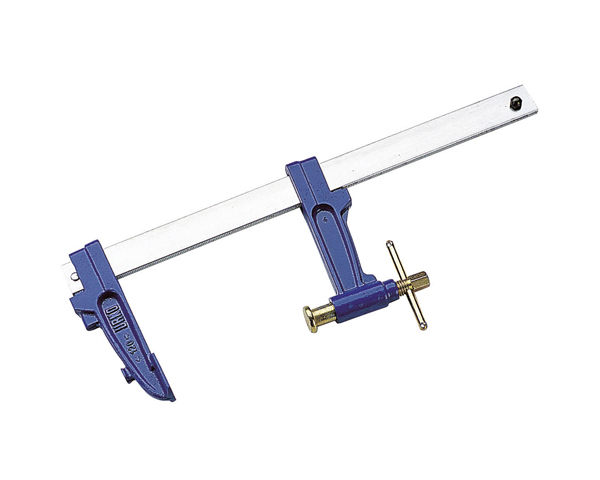 6
2
1
5
3
4
Les liaisons sont maintenant définies, nous allons pouvoir tracer le schéma cinématique…
Schéma cinématique
COURS
Etude du serre-joint
Quatrième étape : schéma cinématique
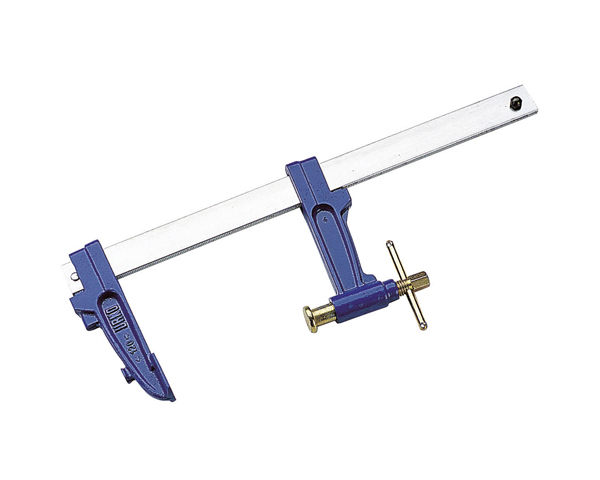 6
2
1
5
3
4
Les liaisons sont maintenant définies, nous allons pouvoir tracer le schéma cinématique…
Schéma cinématique
COURS
Etude du serre-joint
Quatrième étape : schéma cinématique
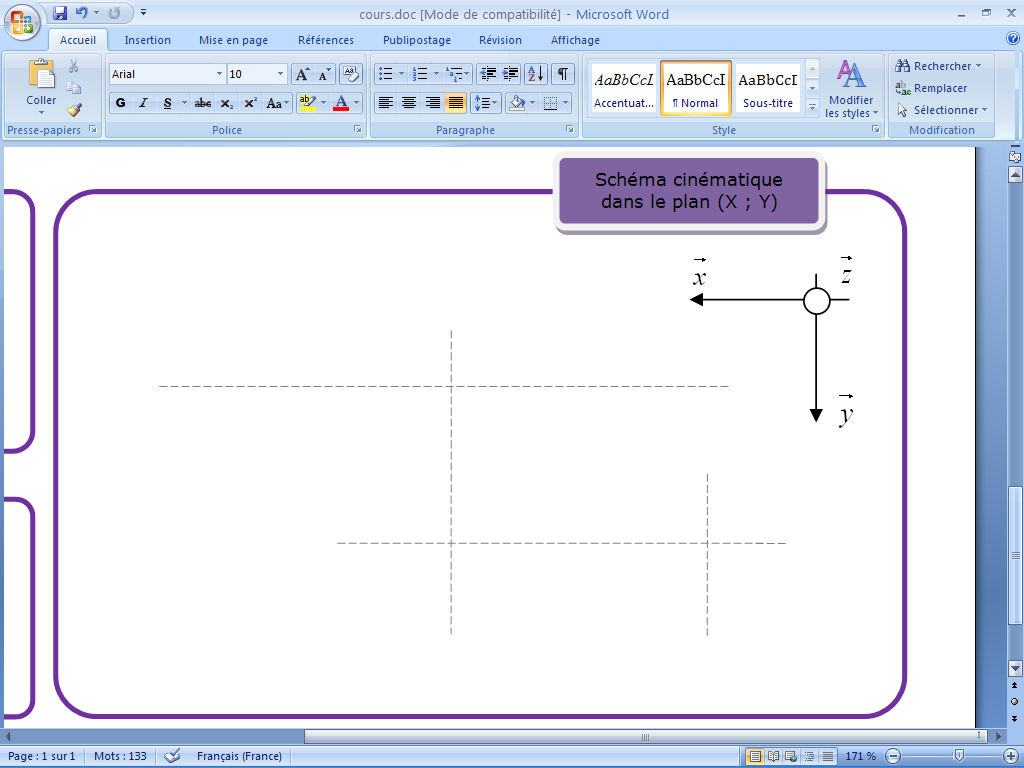 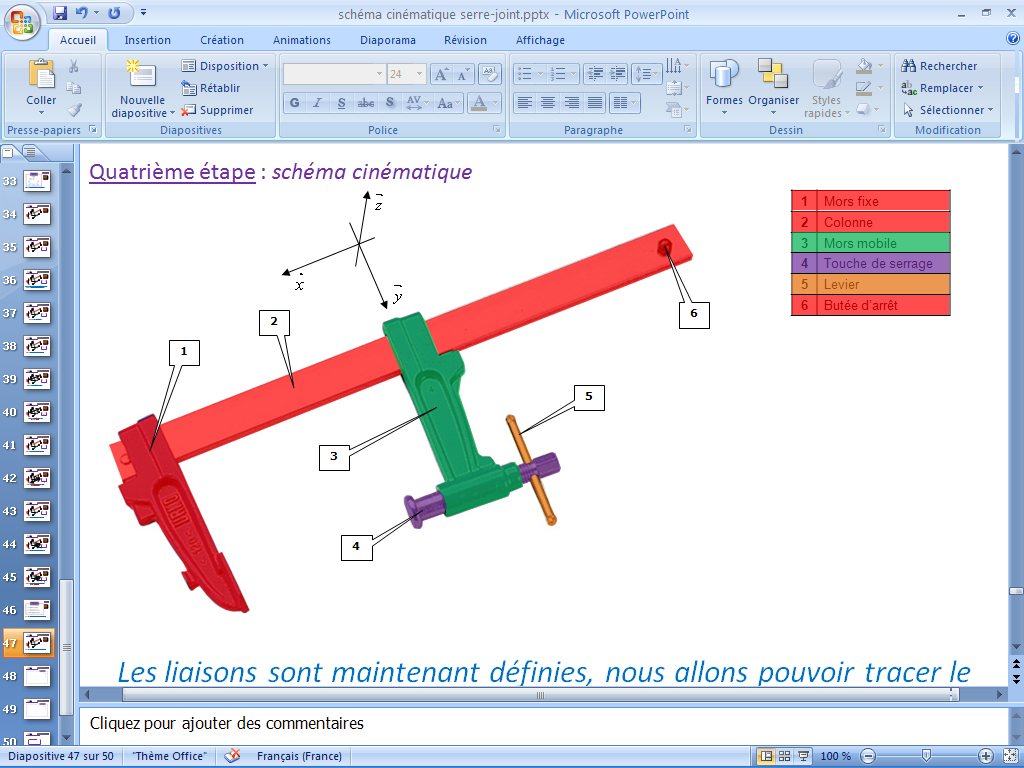 Schéma cinématique
COURS
2 ?
1 ?
Etude du serre-joint
Quatrième étape : schéma cinématique
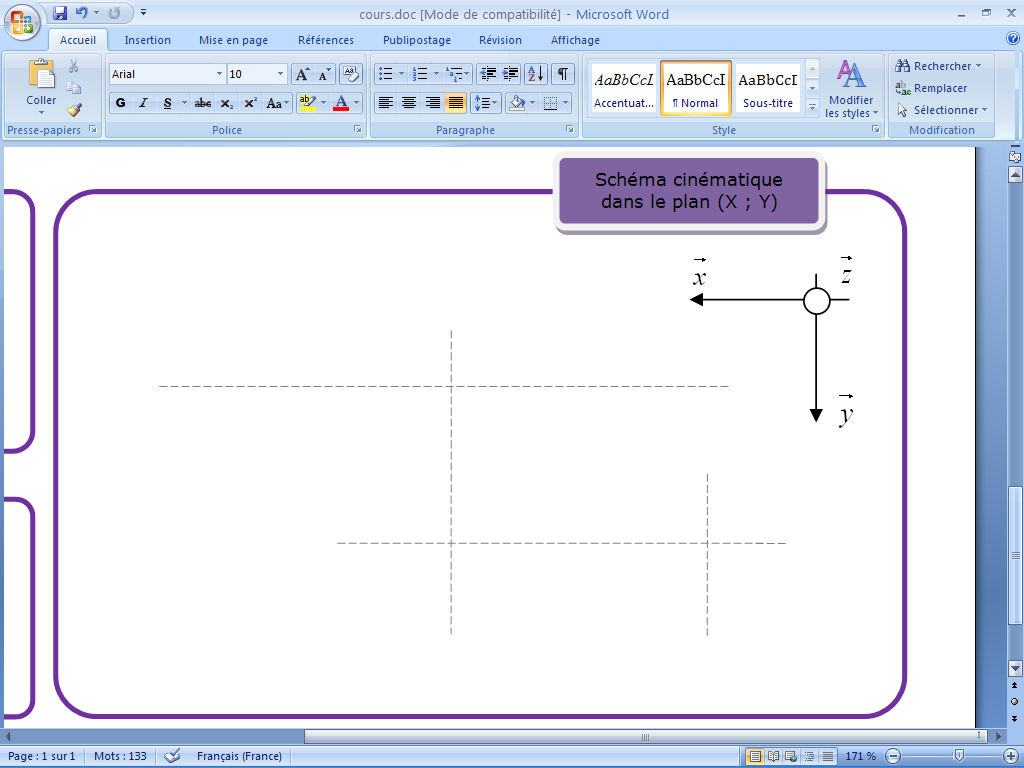 4 ?
3 ?
5 ?
6 ?
L13 = glissière d’axe X
Quel est le bon schéma ? 6 possibilités, 1 seule de bonne…
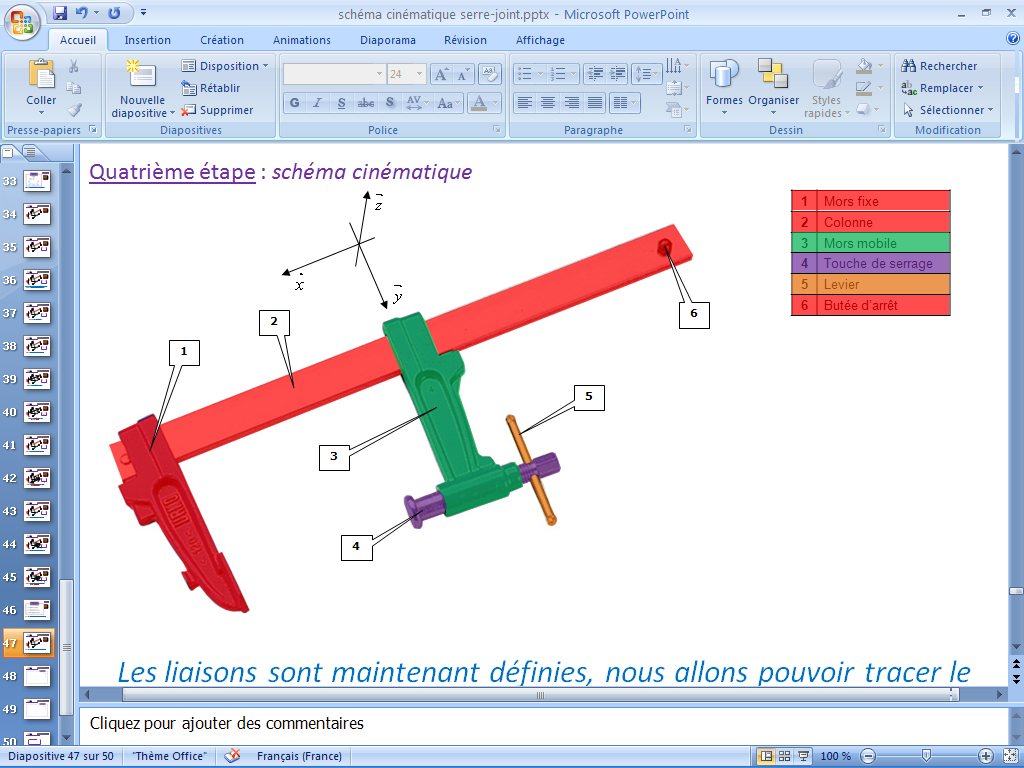 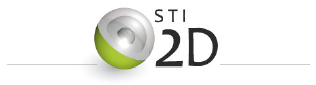 ITEC
Schéma cinématique
COURS
2 ?
1 ?
Etude du serre-joint
Quatrième étape : schéma cinématique
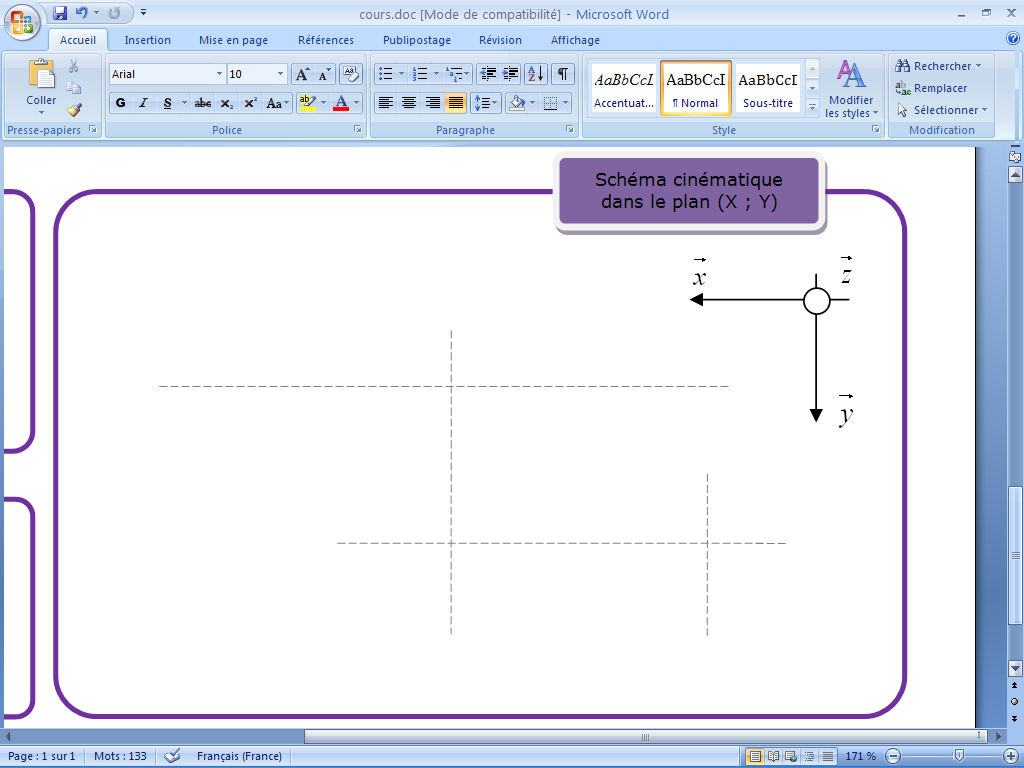 4 ?
3 ?
5 ?
6 ?
L13 = glissière d’axe X
Quel est le bon schéma ? 6 possibilités, 1 seule de bonne…
Schéma cinématique
COURS
Etude du serre-joint
Quatrième étape : schéma cinématique
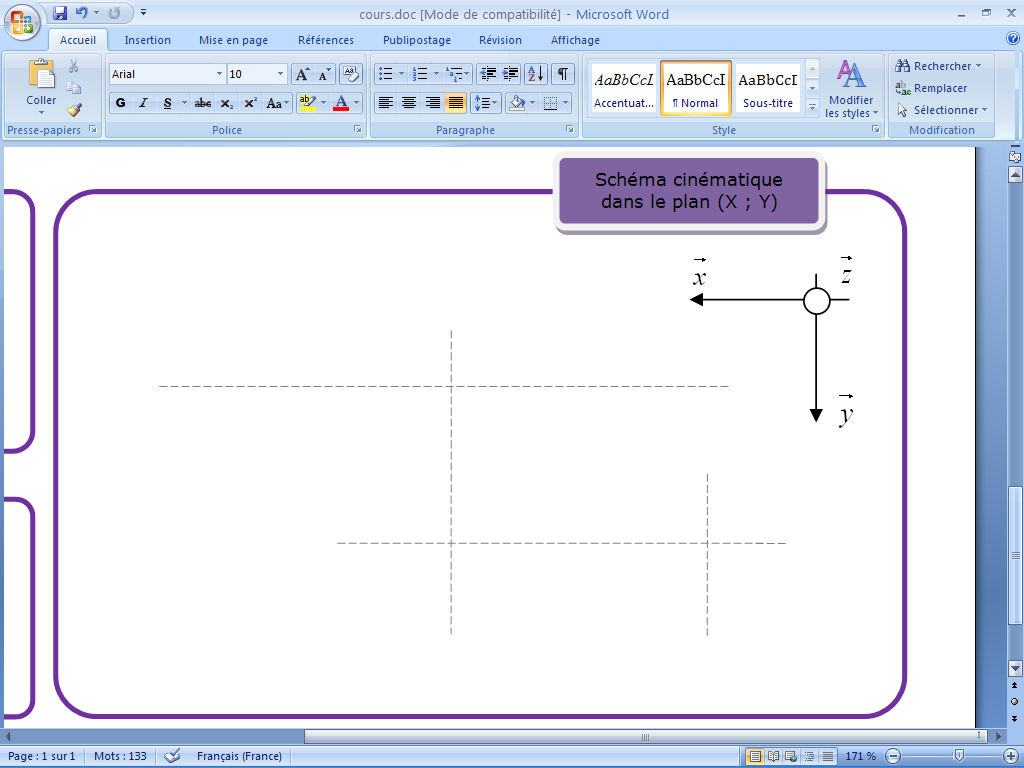 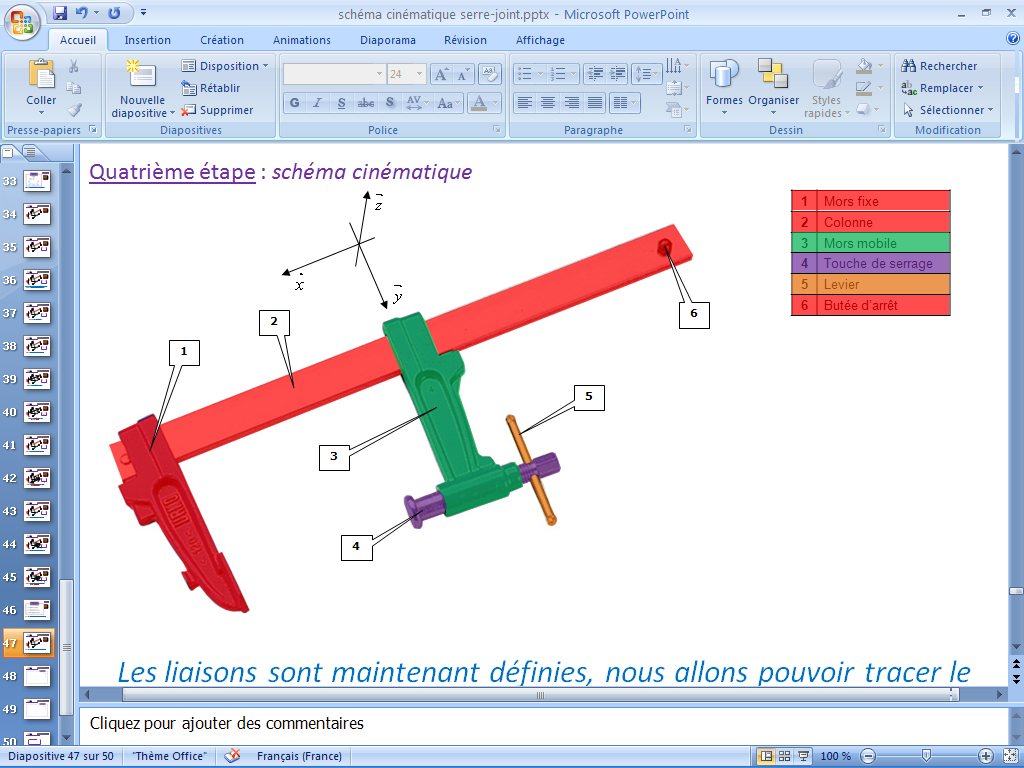 Schéma cinématique
COURS
2 ?
1 ?
Etude du serre-joint
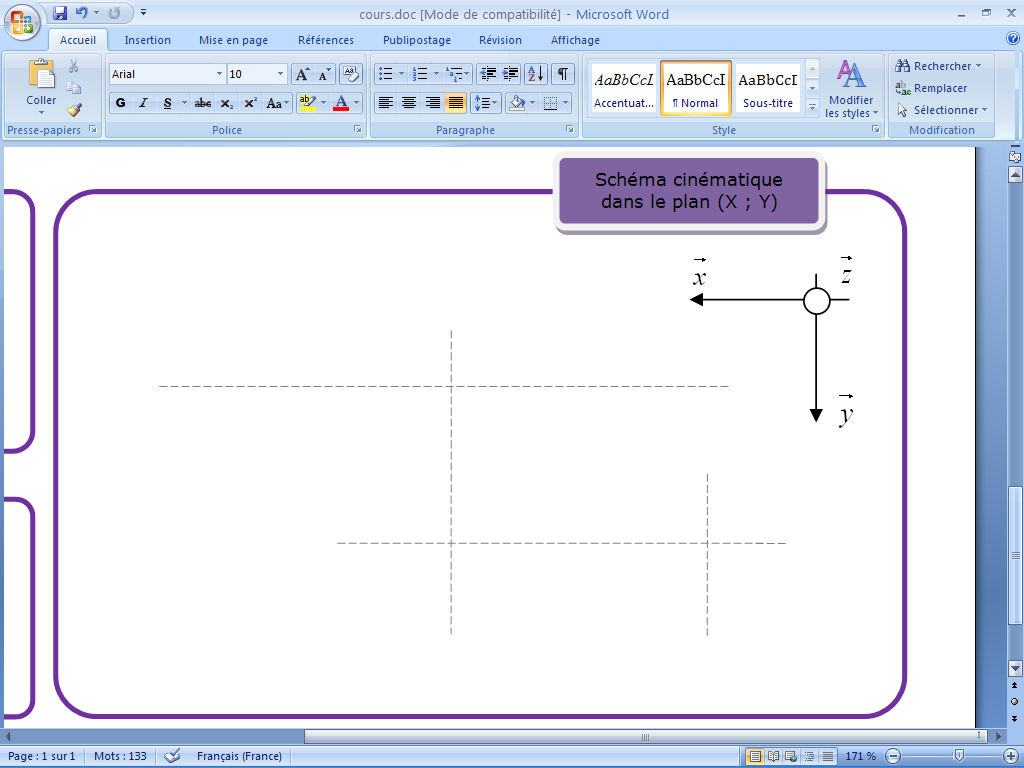 4 ?
3 ?
5 ?
6 ?
L34 = hélicoïdale d’axe X
Quel est le bon schéma ? 6 possibilités, 1 seule de bonne…
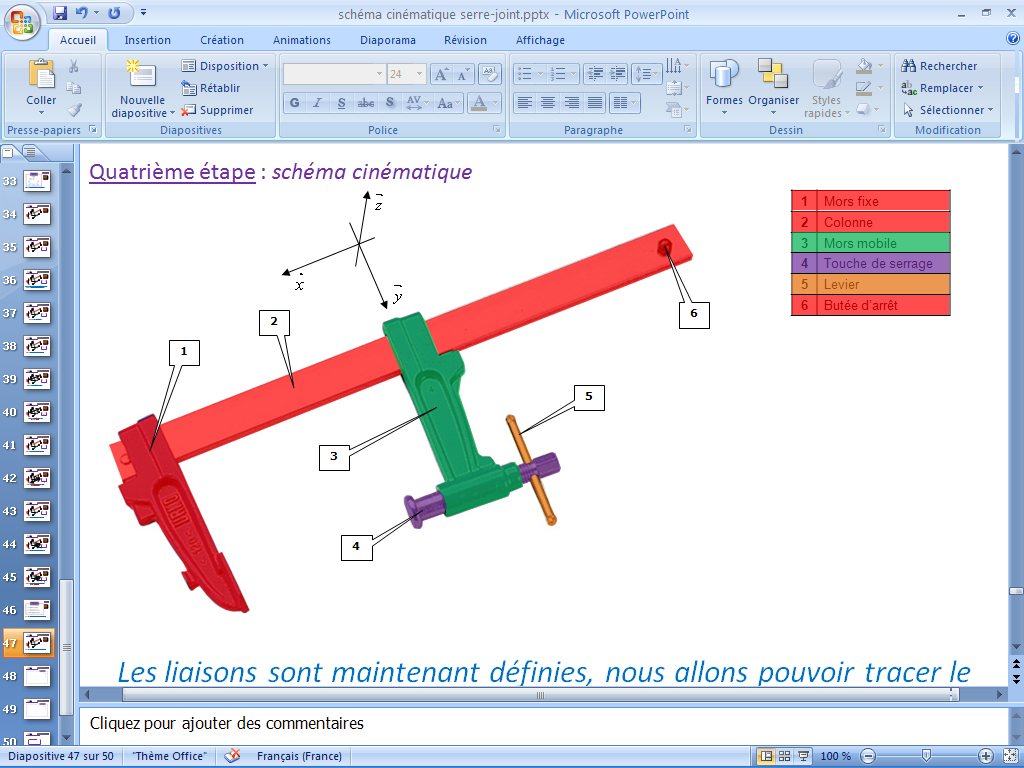 Schéma cinématique
COURS
2 ?
1 ?
Etude du serre-joint
Quatrième étape : schéma cinématique
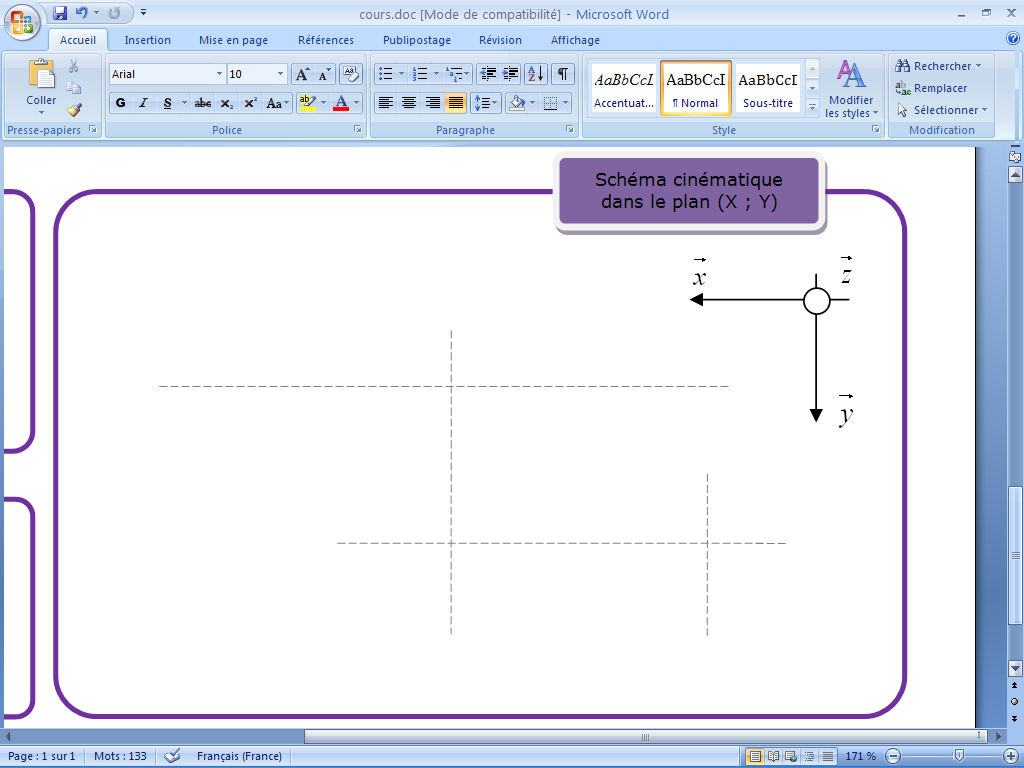 4 ?
3 ?
5 ?
6 ?
L34 = hélicoïdale d’axe X
Quel est le bon schéma ? 6 possibilités, 1 seule de bonne…
Schéma cinématique
COURS
Etude du serre-joint
Quatrième étape : schéma cinématique
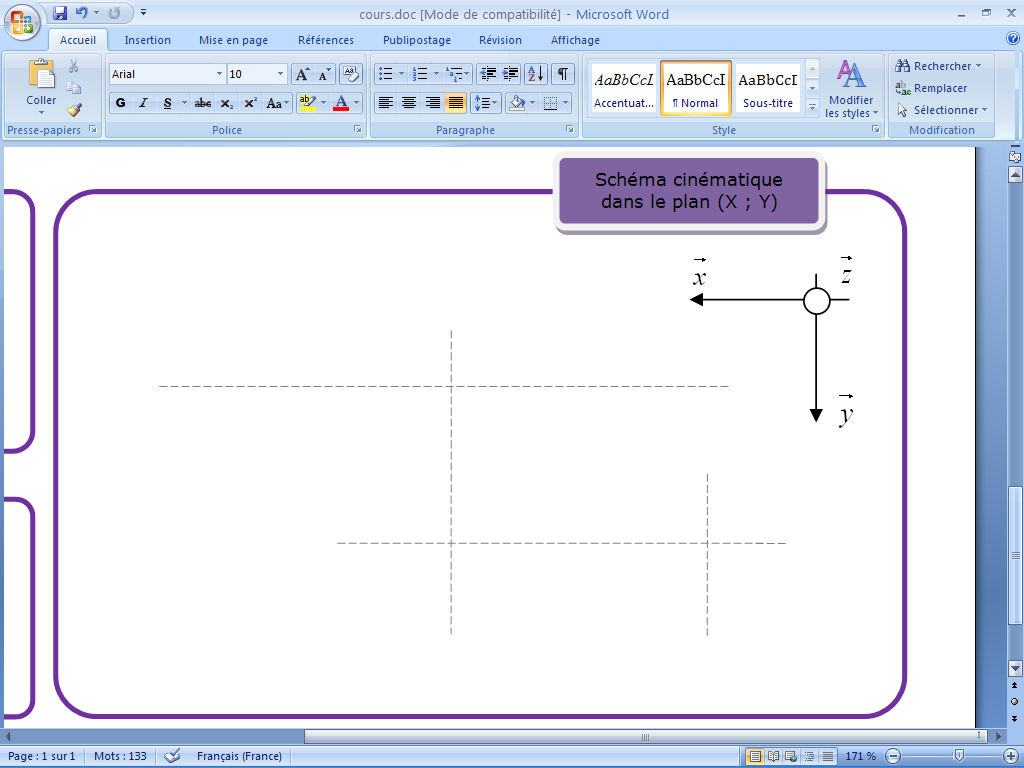 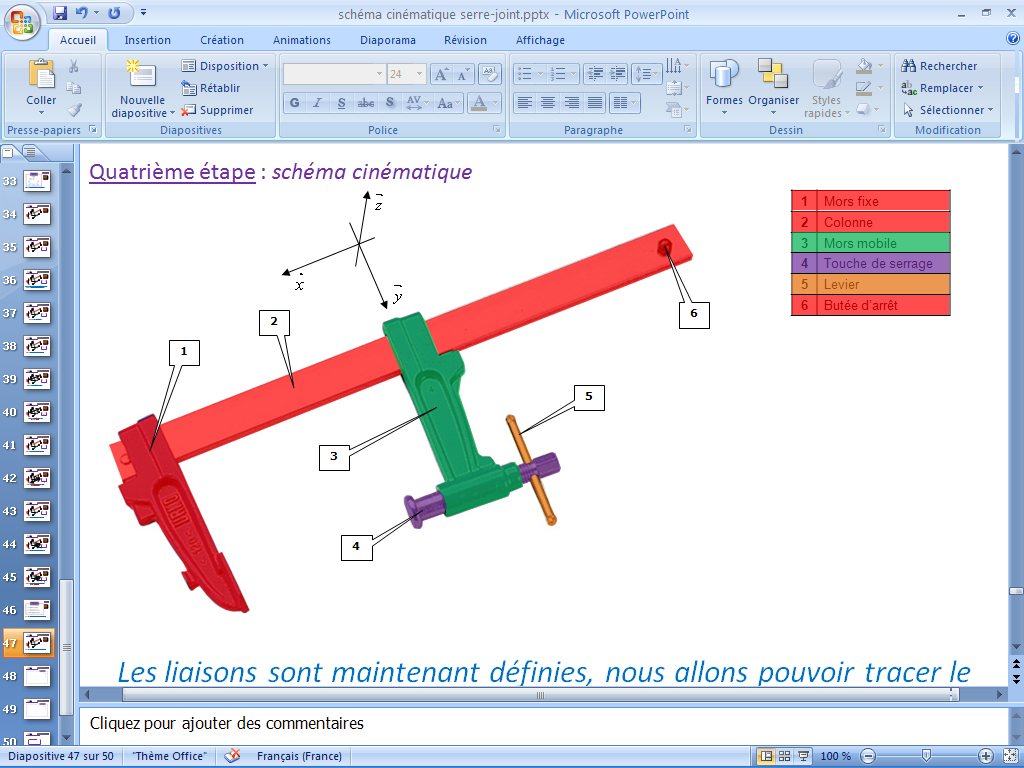 Schéma cinématique
COURS
2 ?
1 ?
Etude du serre-joint
Quatrième étape : schéma cinématique
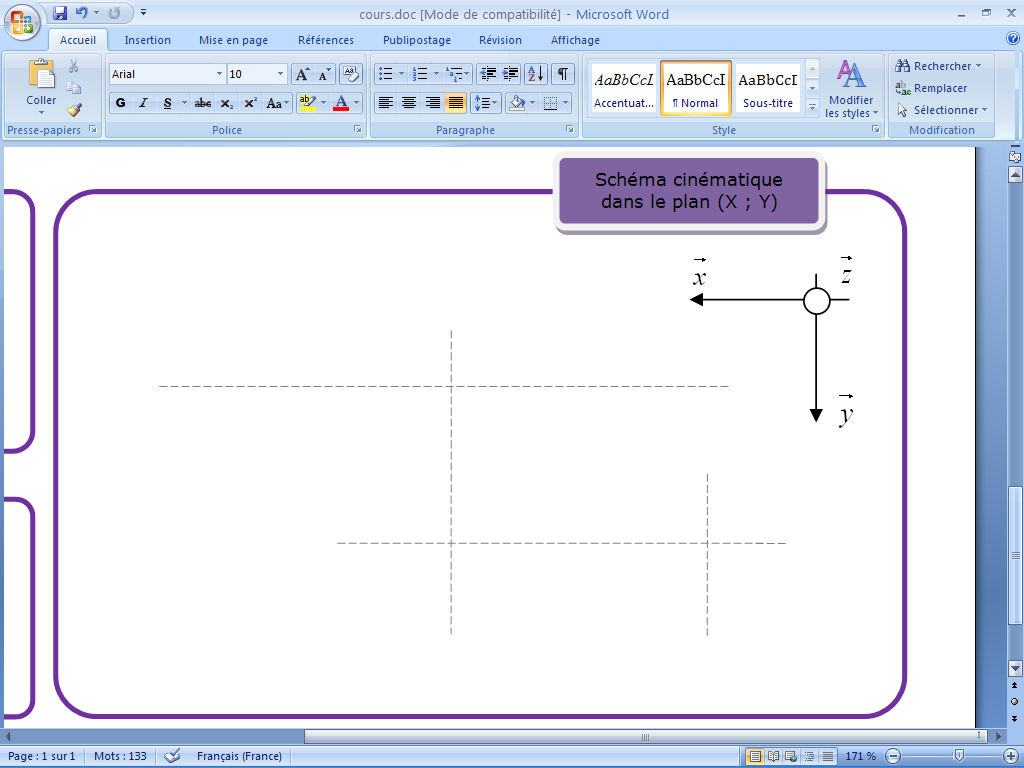 4 ?
3 ?
5 ?
6 ?
L45 = pivot glissant d’axe Y
Quel est le bon schéma ? 6 possibilités, 1 seule de bonne…
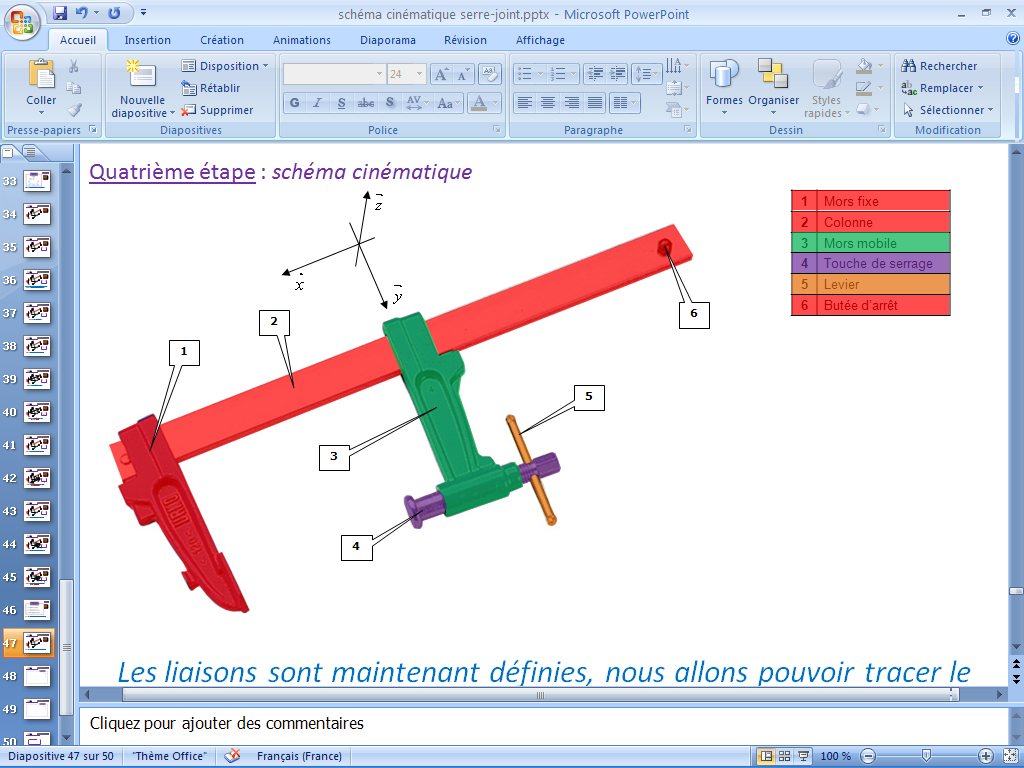 Schéma cinématique
COURS
2 ?
1 ?
Etude du serre-joint
Quatrième étape : schéma cinématique
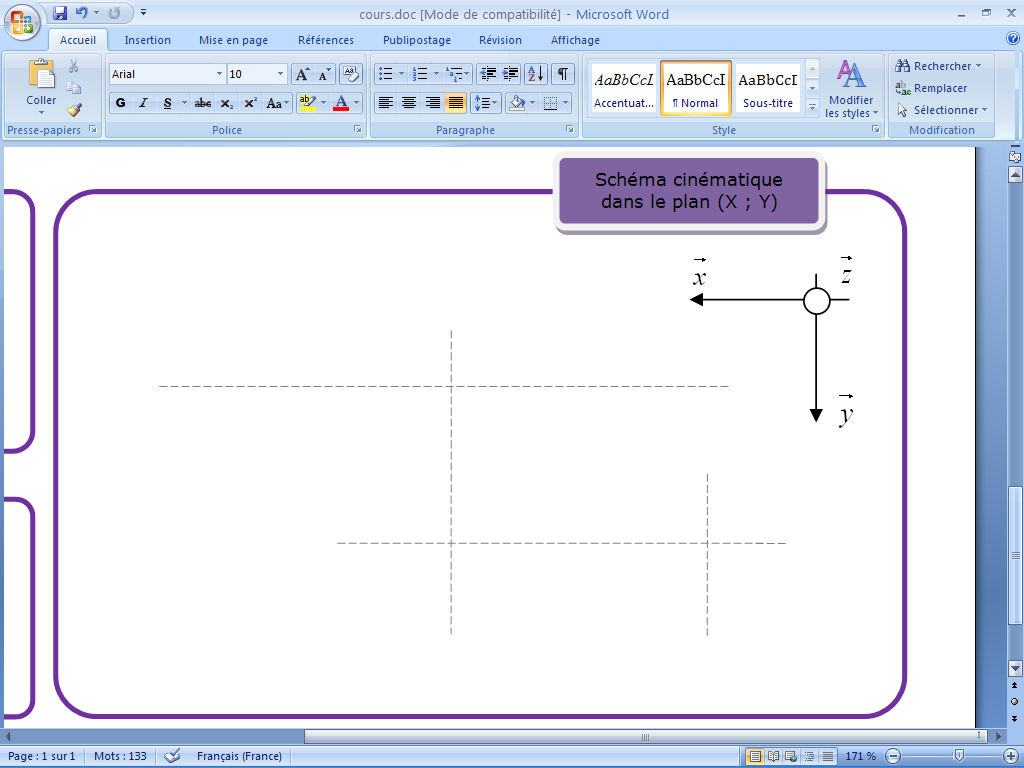 4 ?
3 ?
5 ?
6 ?
L45 = pivot glissant d’axe Y
Quel est le bon schéma ? 6 possibilités, 1 seule de bonne…
Schéma cinématique
COURS
Etude du serre-joint
Quatrième étape : schéma cinématique
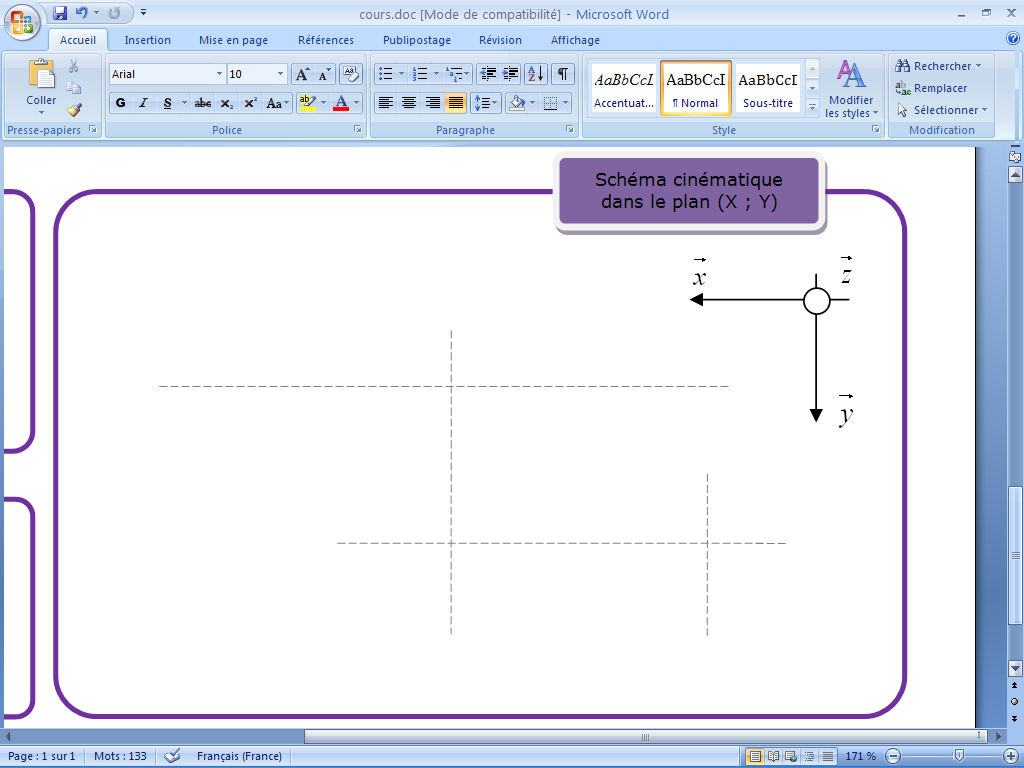 Schéma cinématique
COURS
Etude du serre-joint
Quatrième étape : schéma cinématique
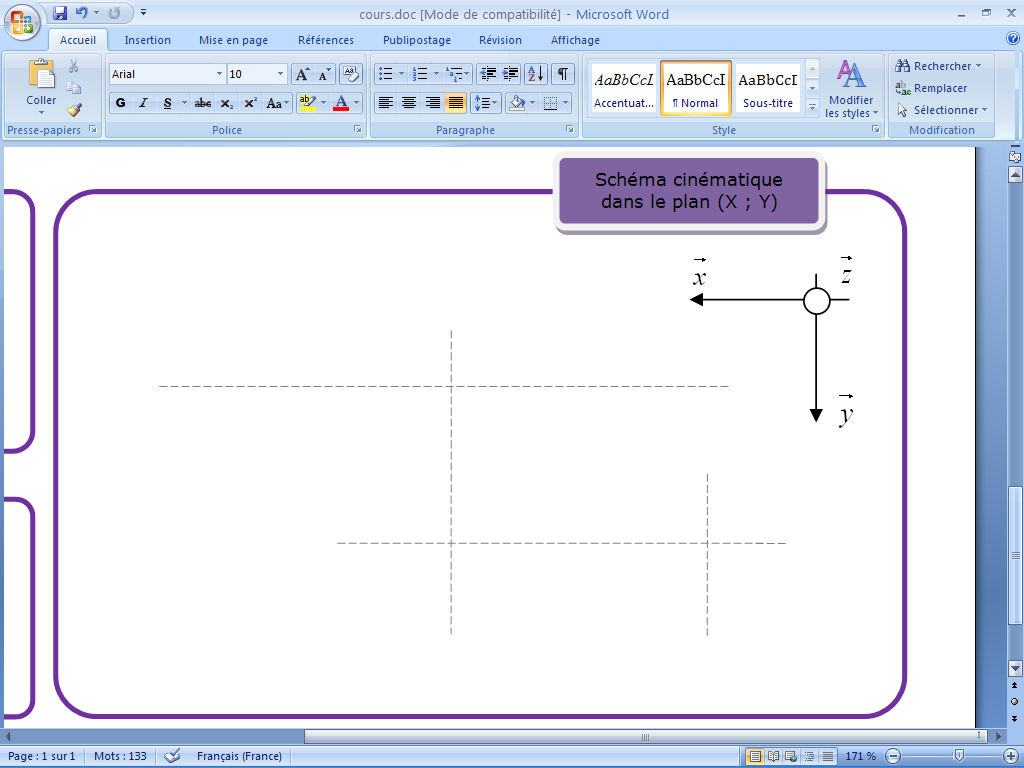 Toutes les liaisons sont placées
Il faut maintenant relier les classes d’équivalence entre elles…
Schéma cinématique
COURS
Etude du serre-joint
Quatrième étape : schéma cinématique
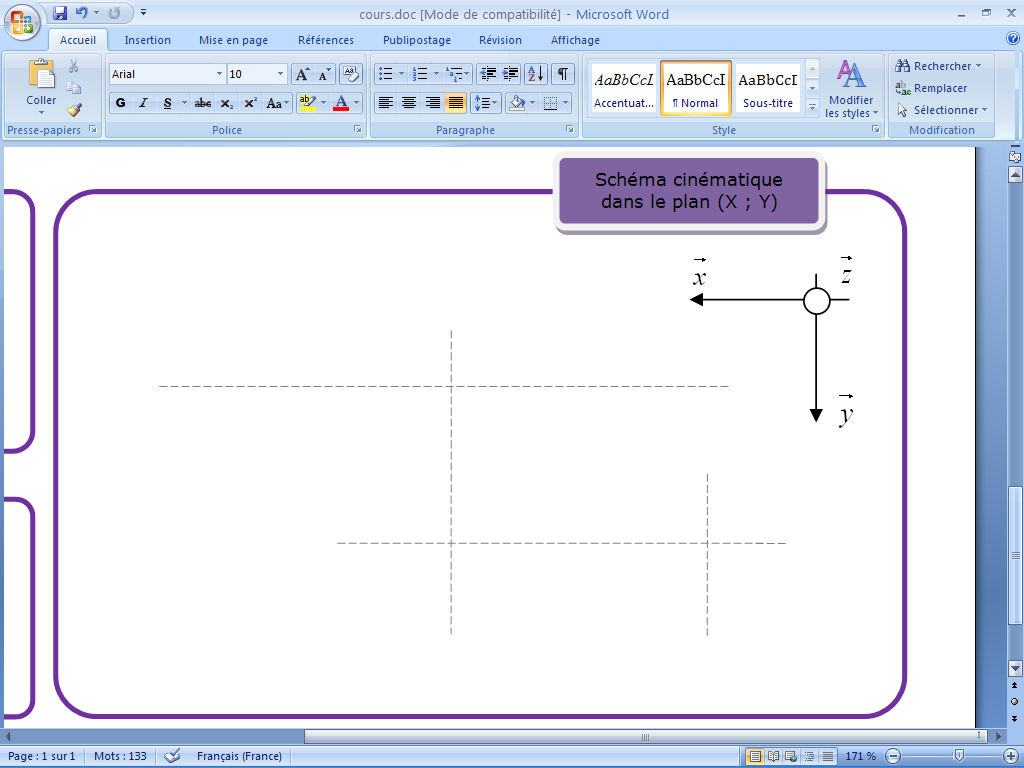 Toutes les liaisons sont placées
Il faut maintenant relier les classes d’équivalence entre elles…
Schéma cinématique
COURS
Etude du serre-joint
Quatrième étape : schéma cinématique
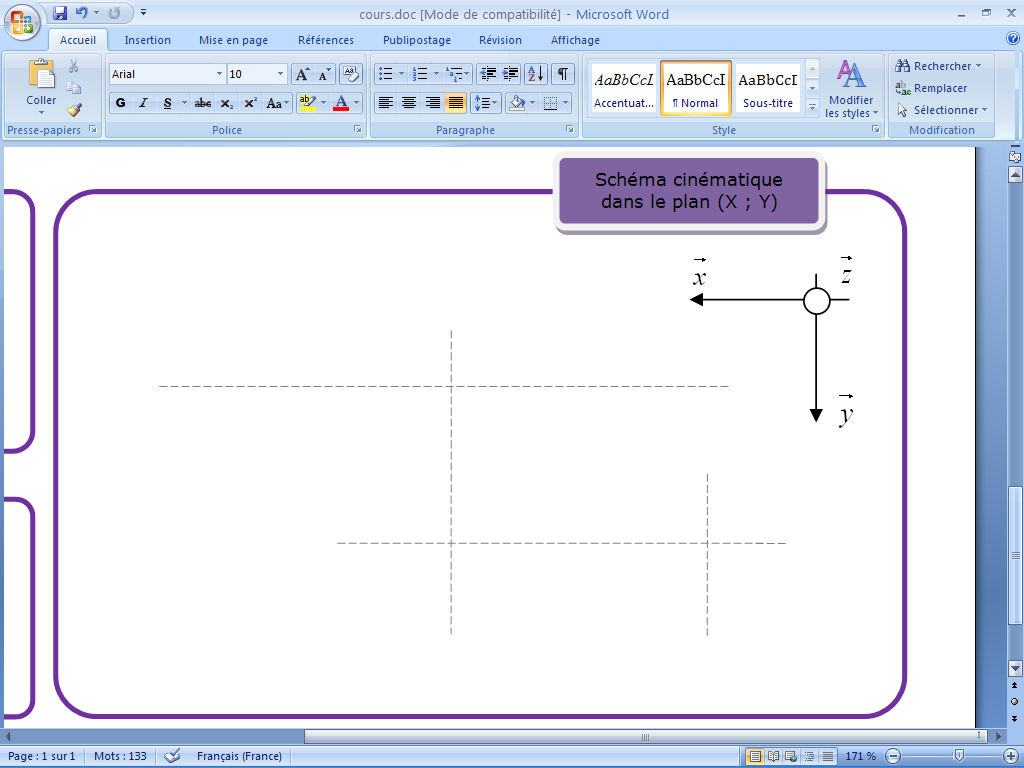 Toutes les liaisons sont placées
Il faut maintenant relier les classes d’équivalence entre elles…
Schéma cinématique
COURS
Etude du serre-joint
Quatrième étape : schéma cinématique
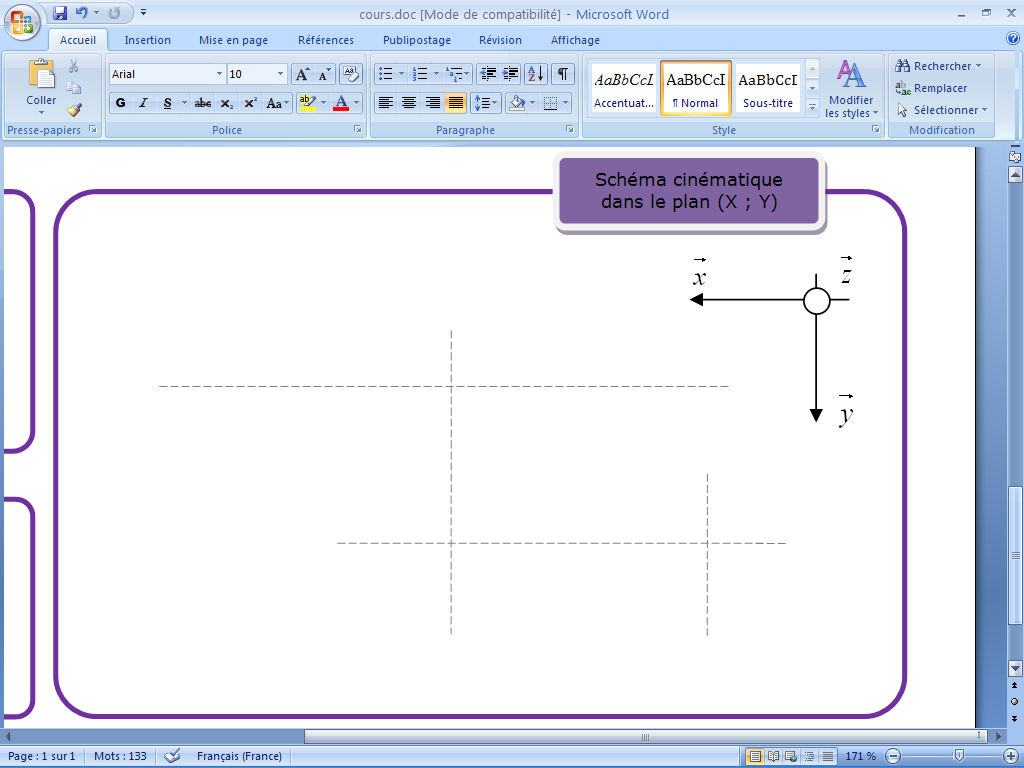 On met le bâti à la terre (ce qui symbolise sa fixité »)
Schéma cinématique
COURS
Etude du serre-joint
Quatrième étape : schéma cinématique
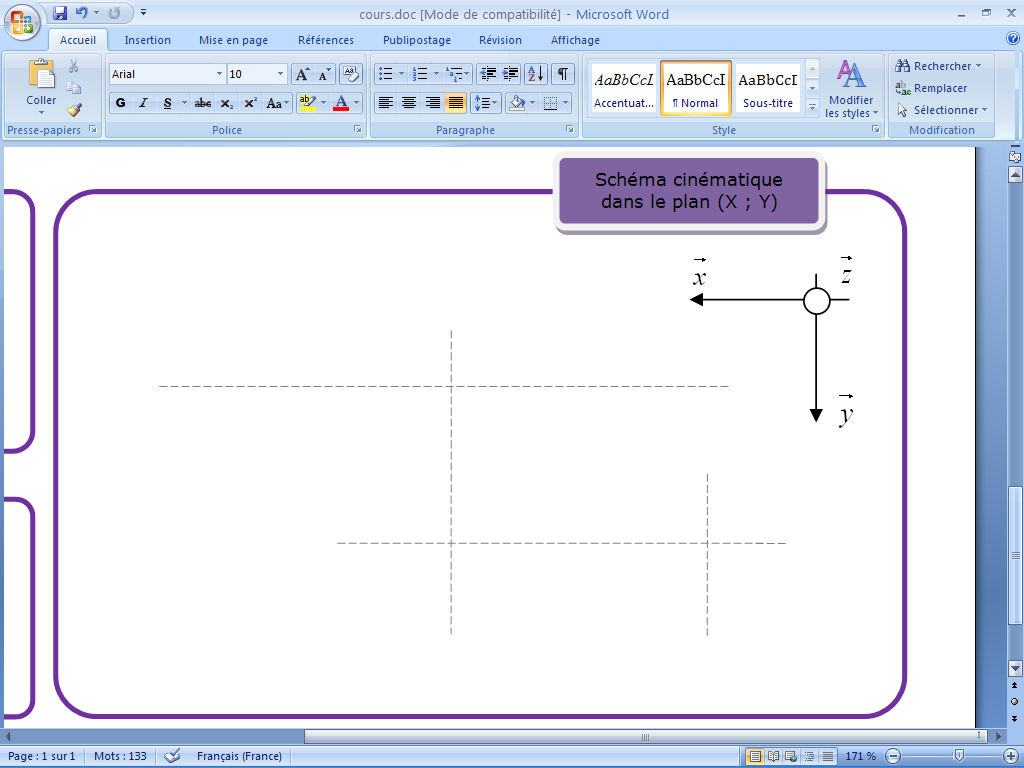 On représente les mors fixe et mobile
(facultatif)
Schéma cinématique
COURS
Etude du serre-joint
Quatrième étape : schéma cinématique
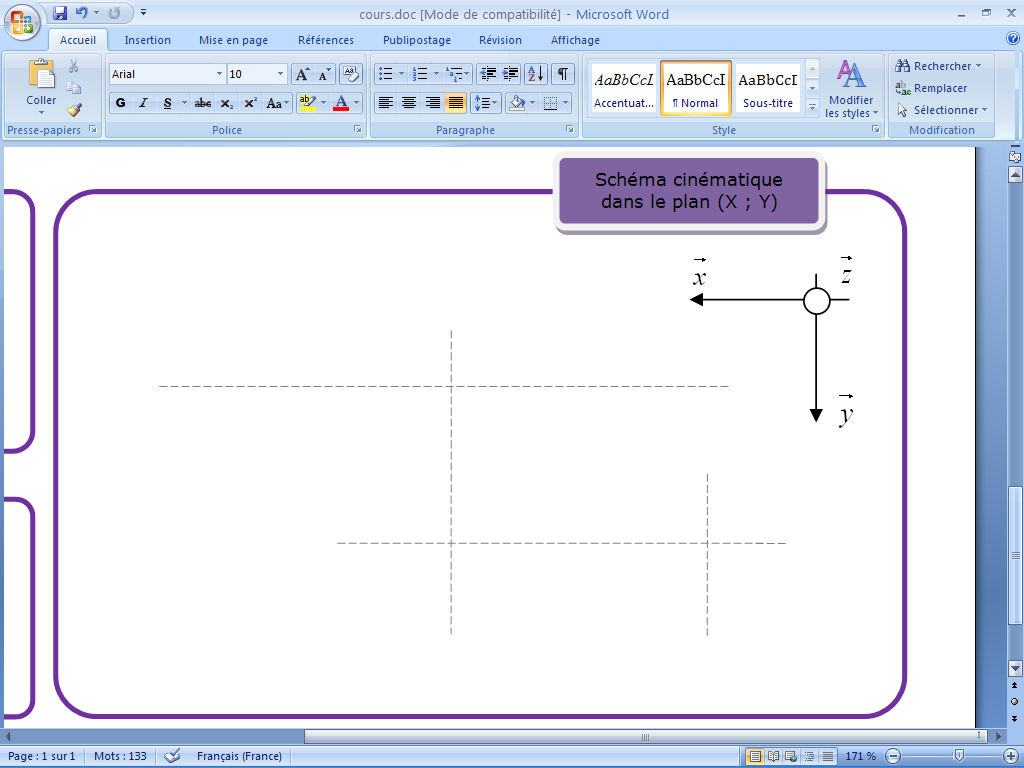 Remarque : une liaison possède toujours un centre ; il s’agit d’un point (A, B, C, etc.) mais ici on ne s’en est pas occupé.
Schéma cinématique
COURS
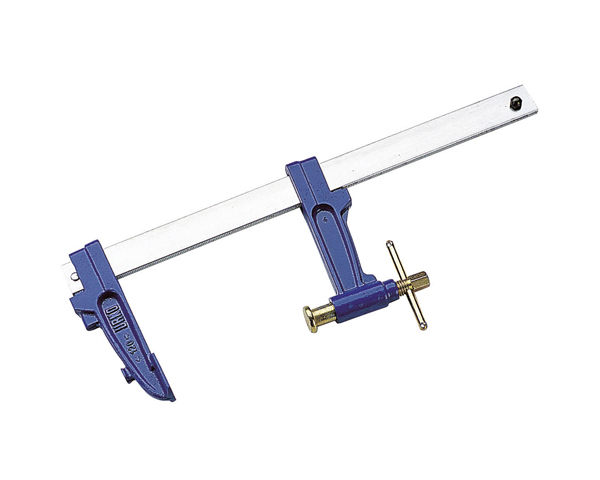 Etude du serre-joint
FIN